١
صفحة  ٣٣
الفصل
القيمة المنزلية
الفصل الأول:القيمة المنزلية
١-٦ ترتيب الأعداد والكسور العشرية
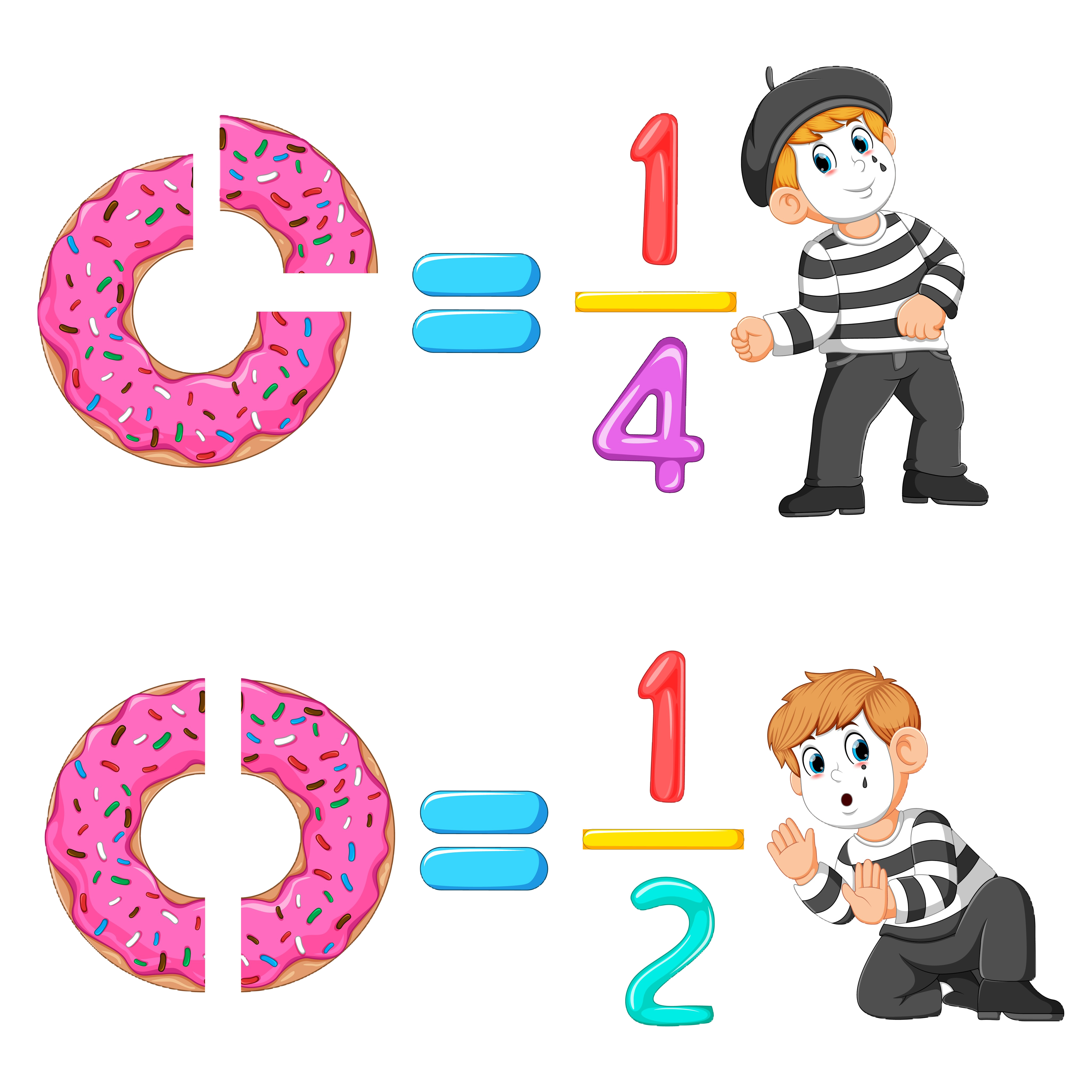 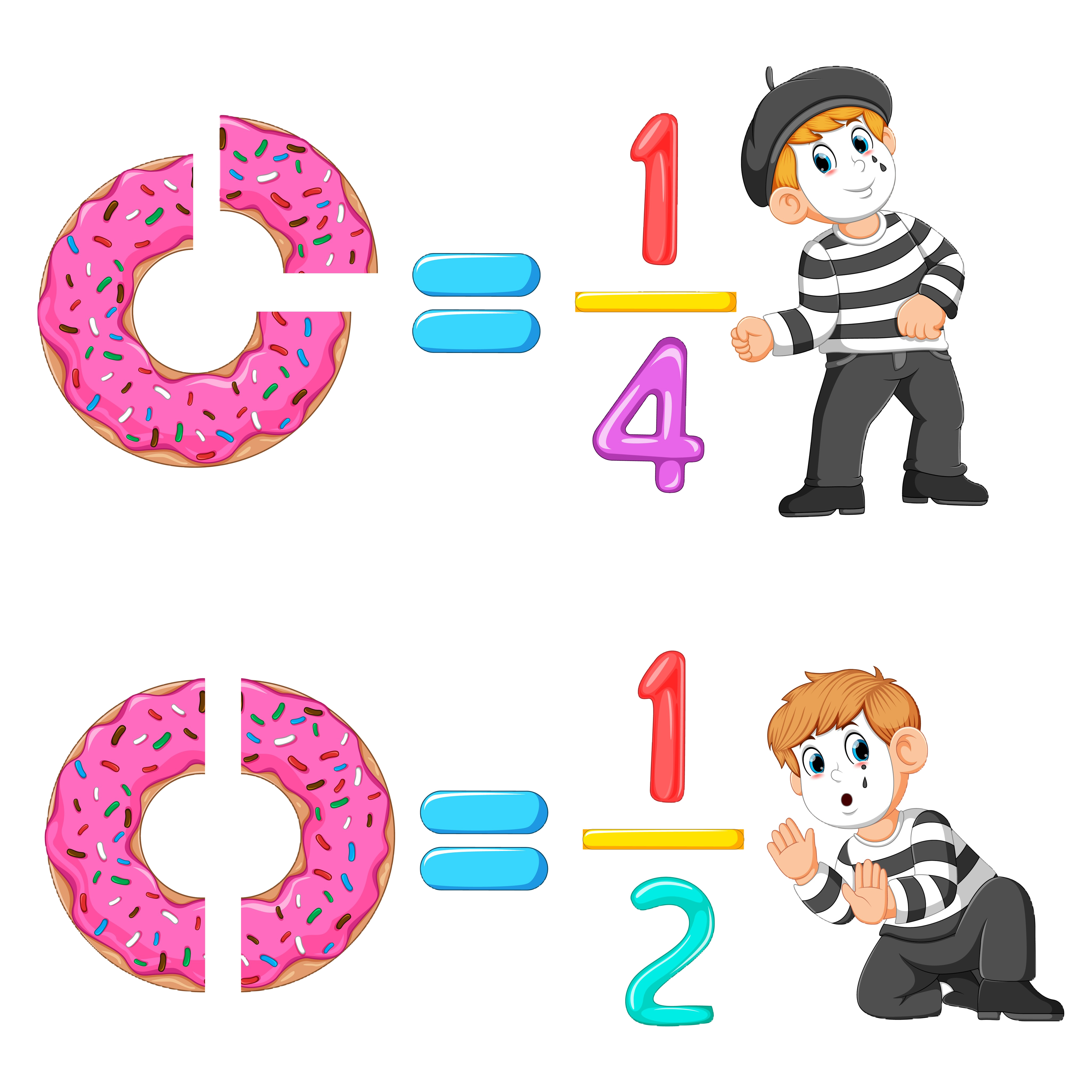 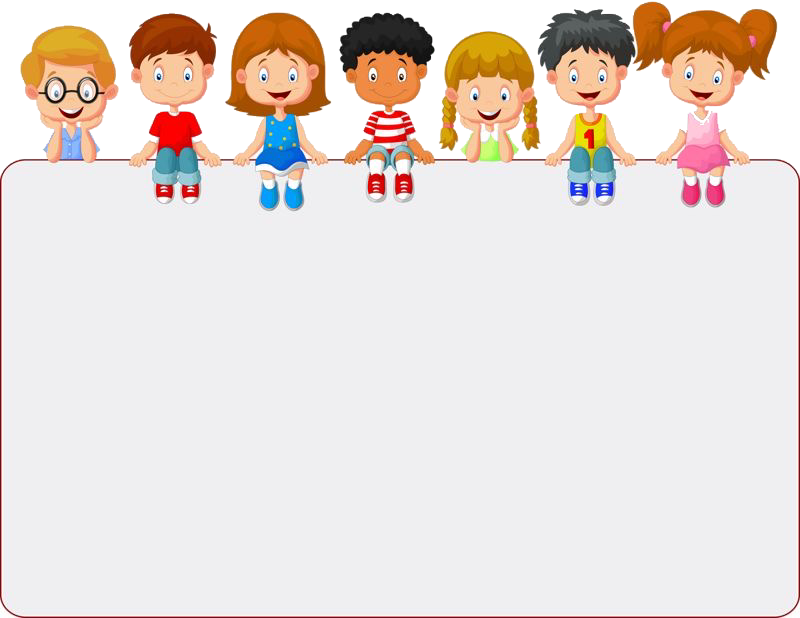 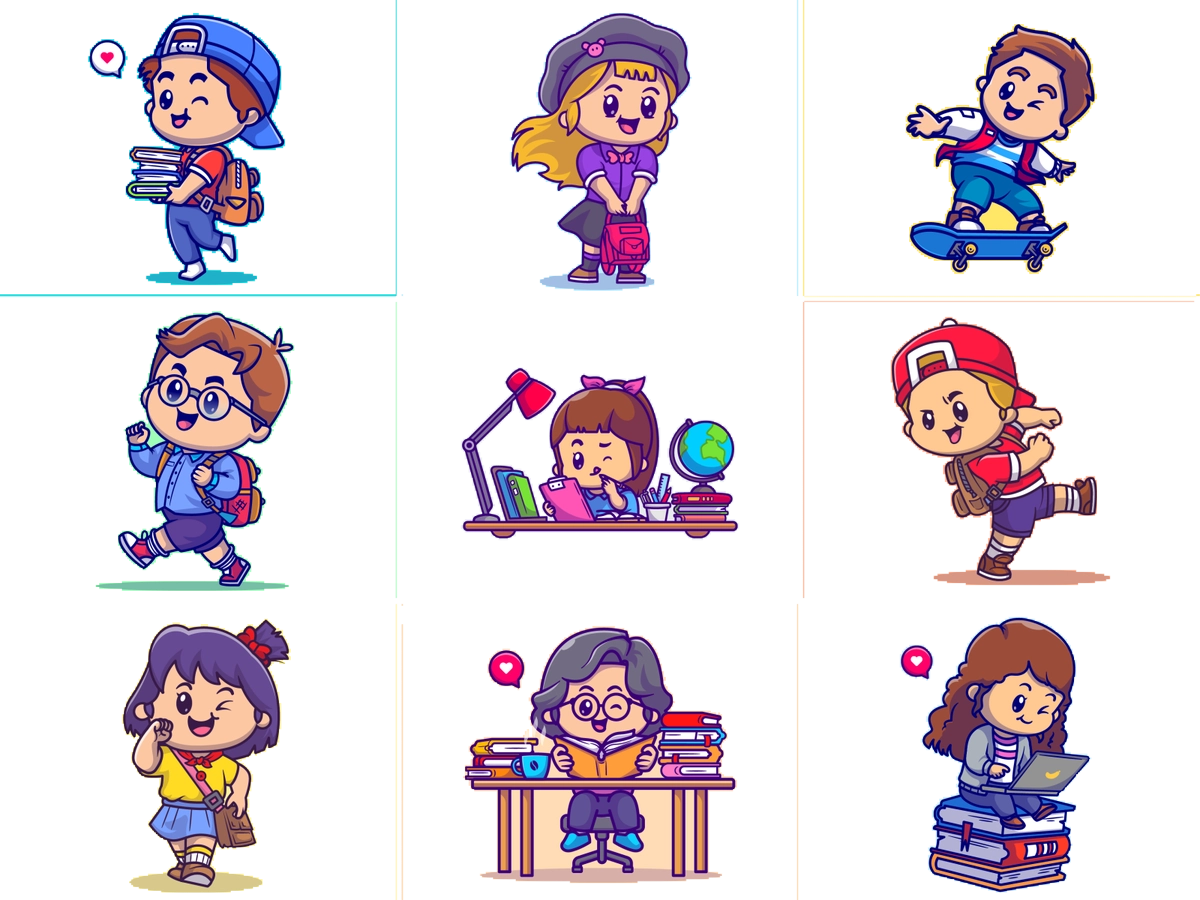 جدول التعلم
ماذا أعرف
ماذا تعلمت
ماذا أريد أن أعرف
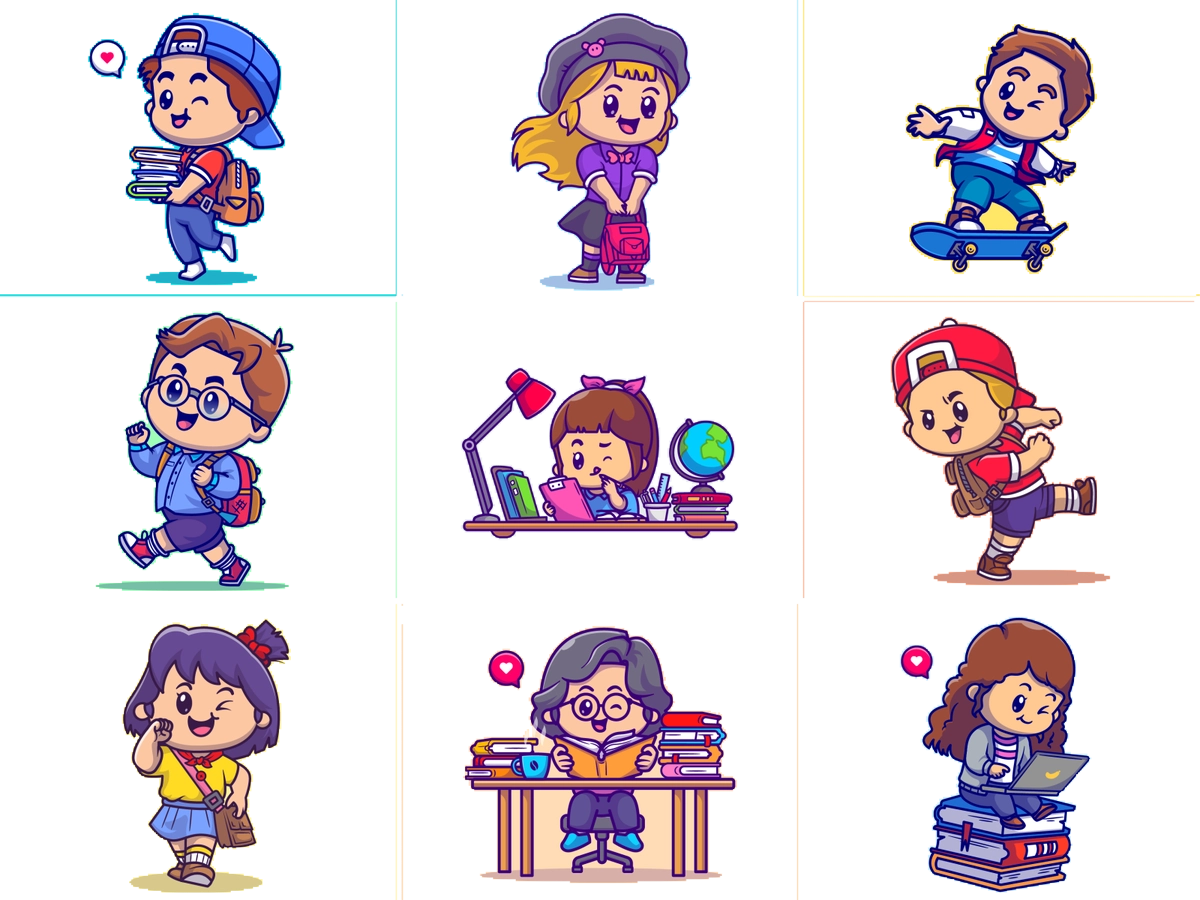 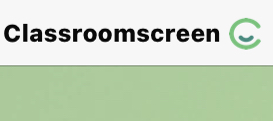 أدوات
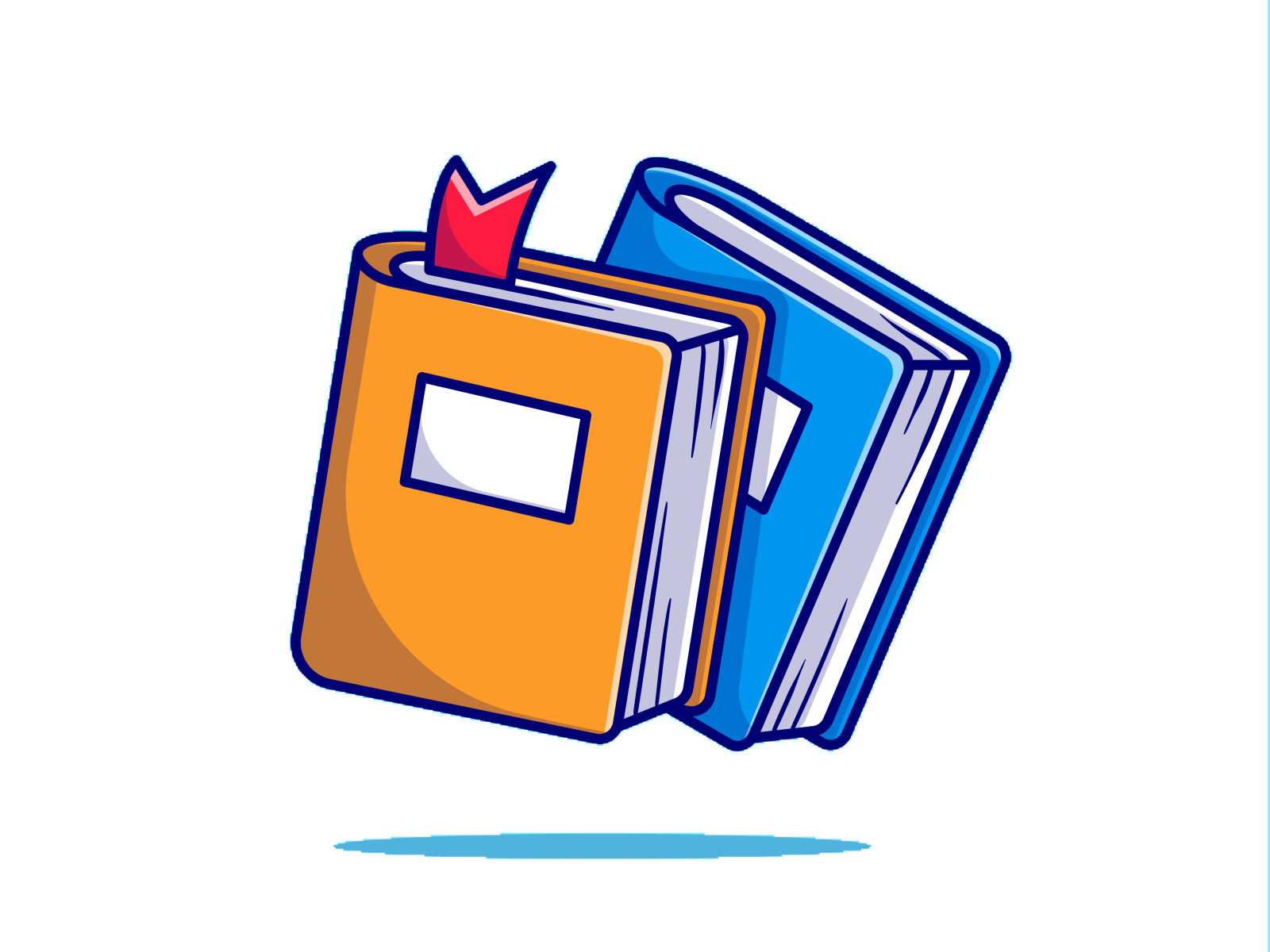 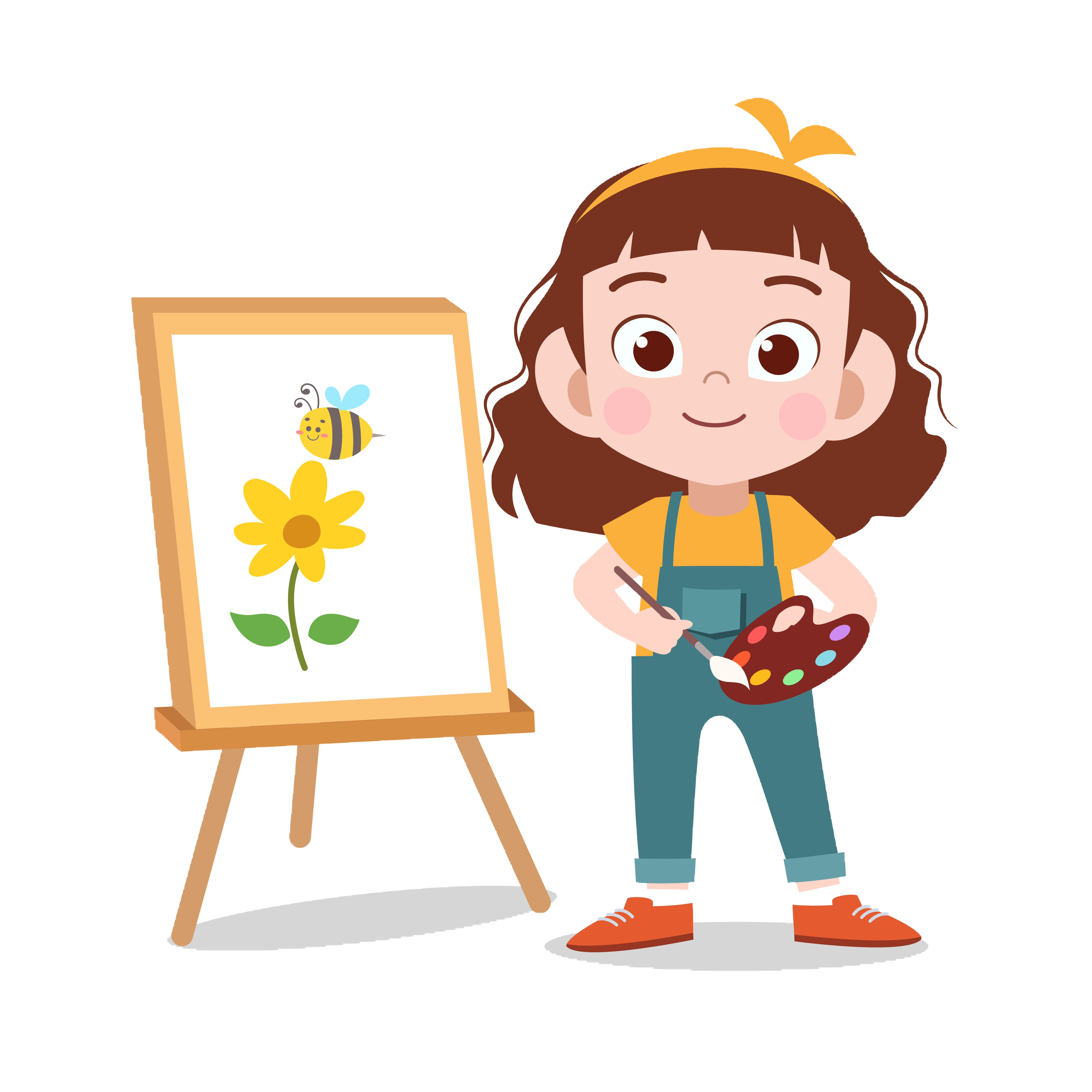 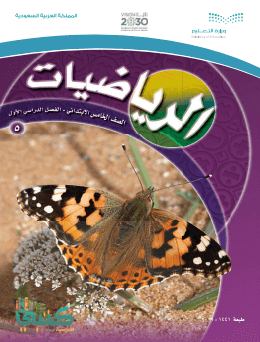 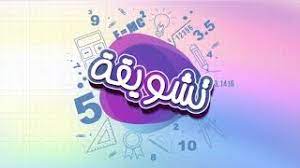 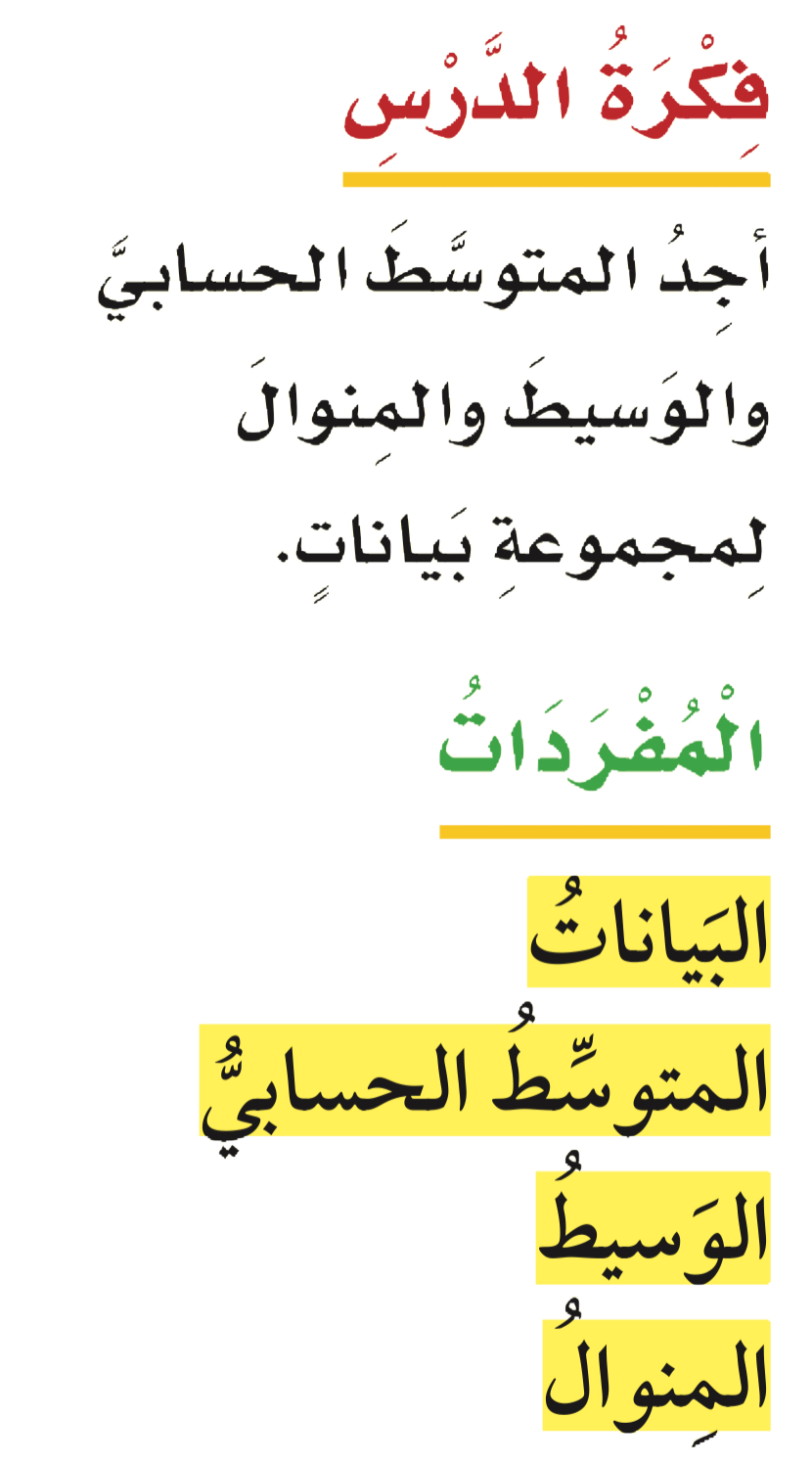 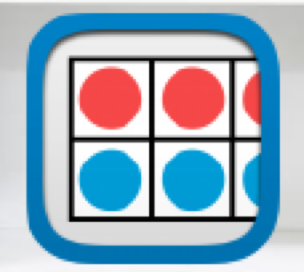 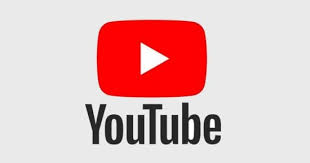 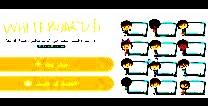 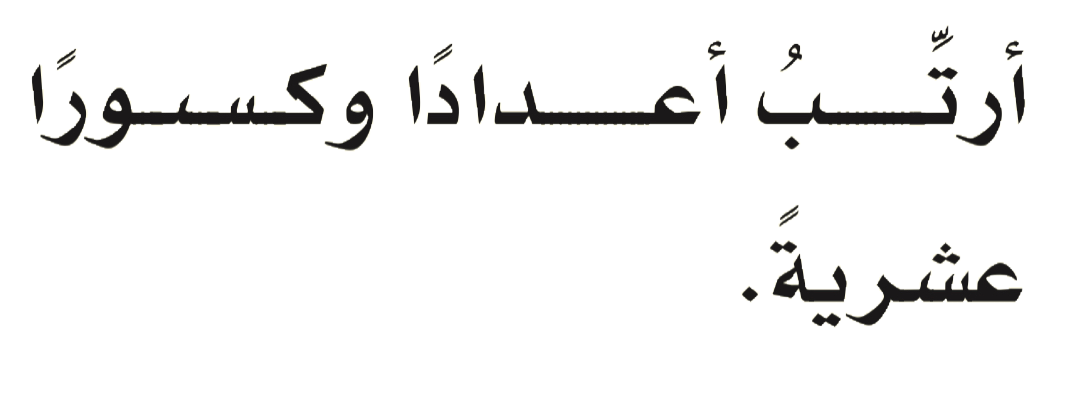 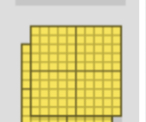 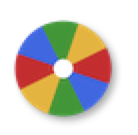 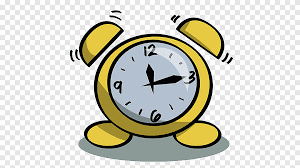 نشاط
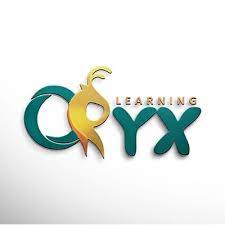 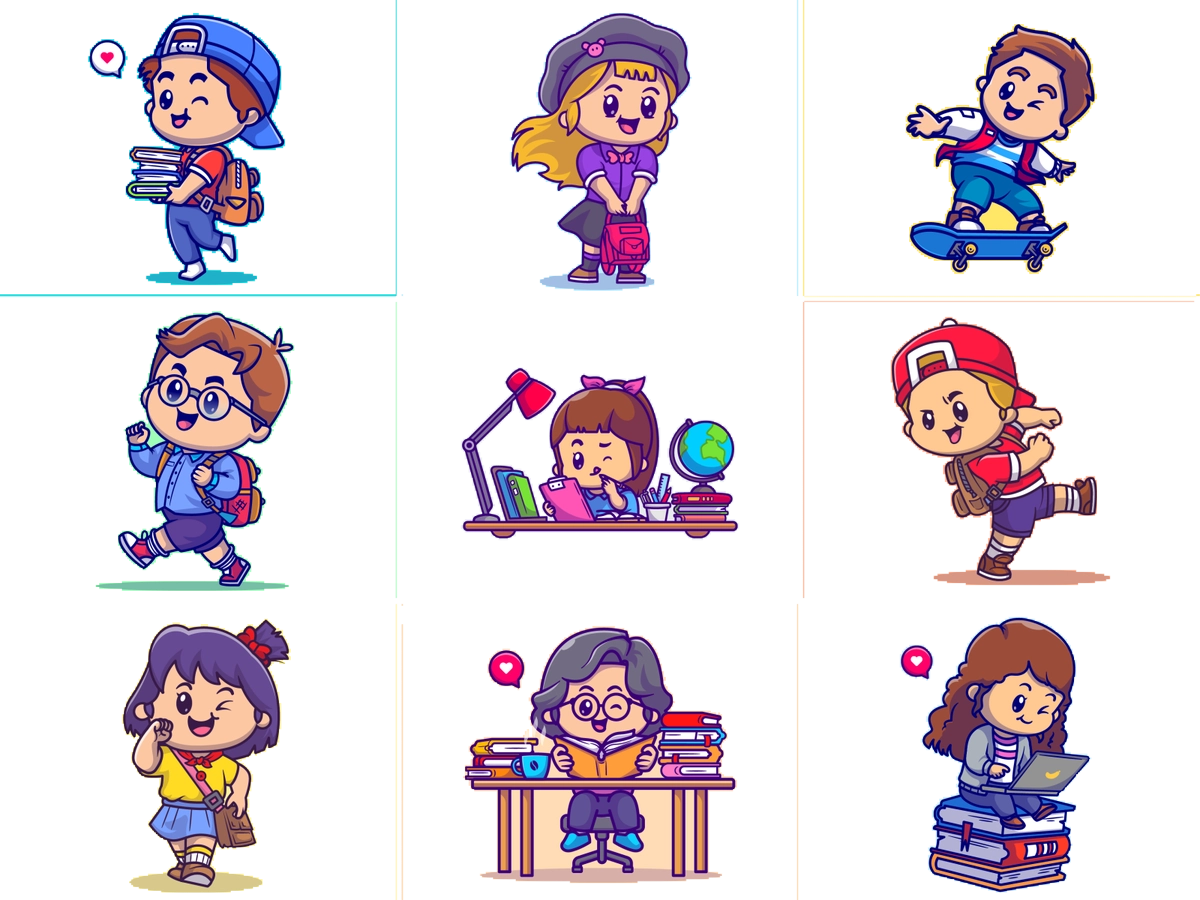 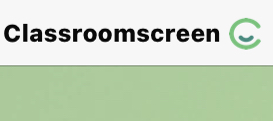 أدوات
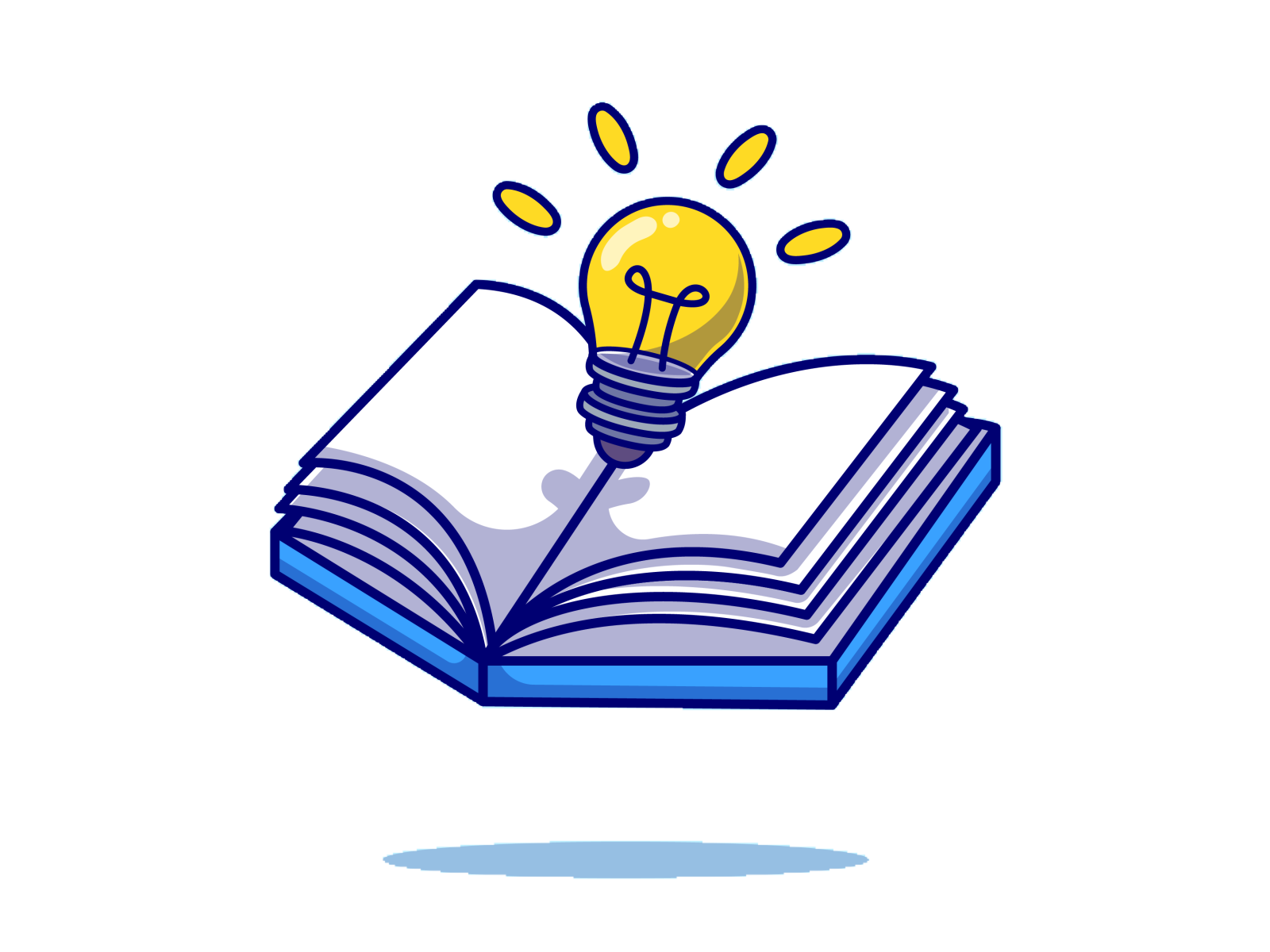 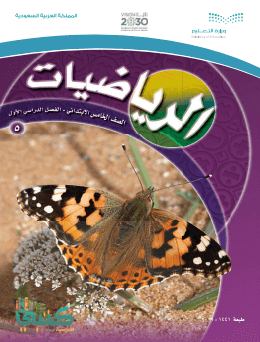 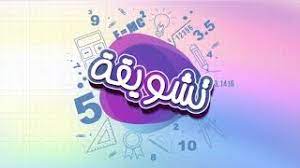 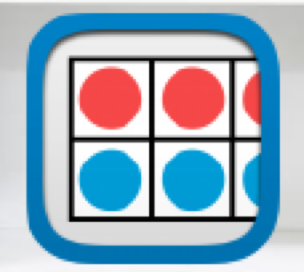 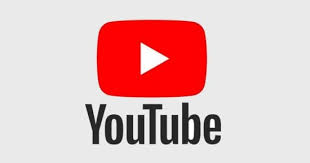 استعد
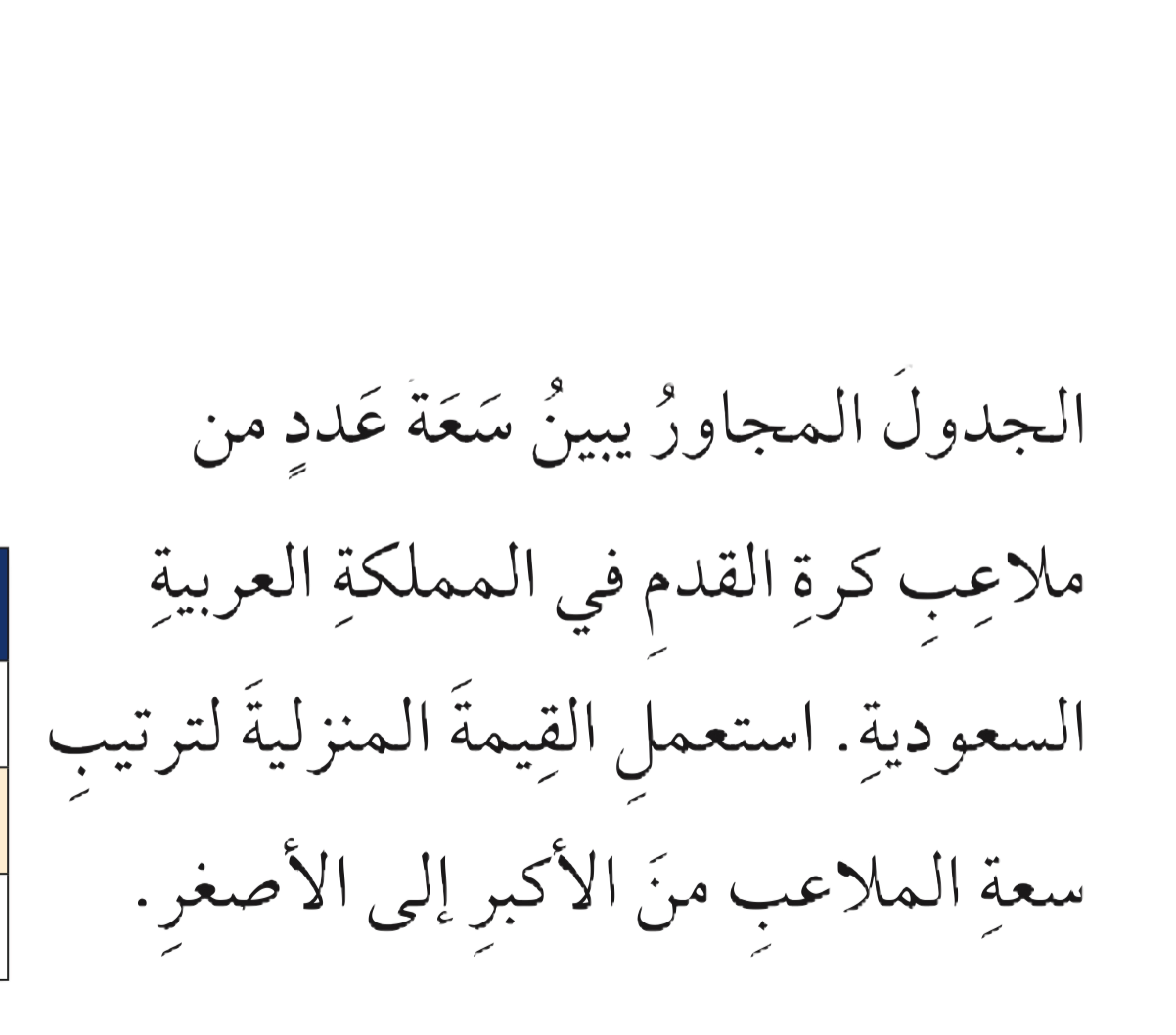 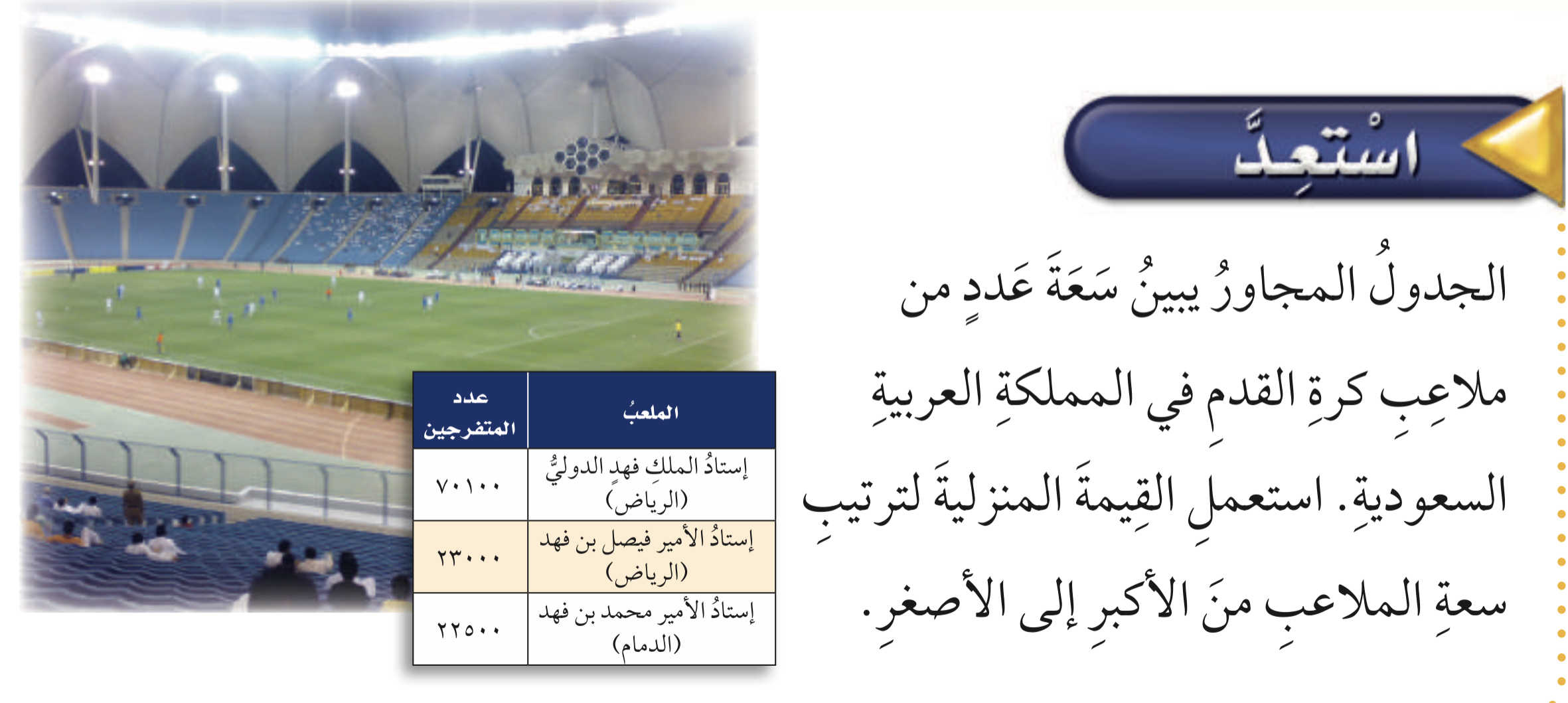 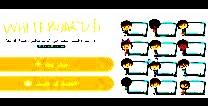 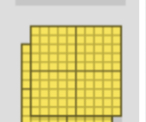 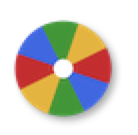 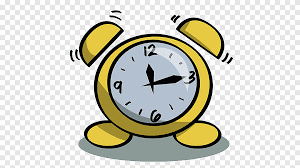 نشاط
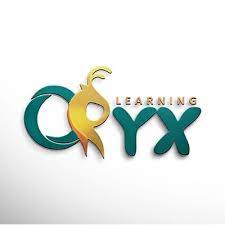 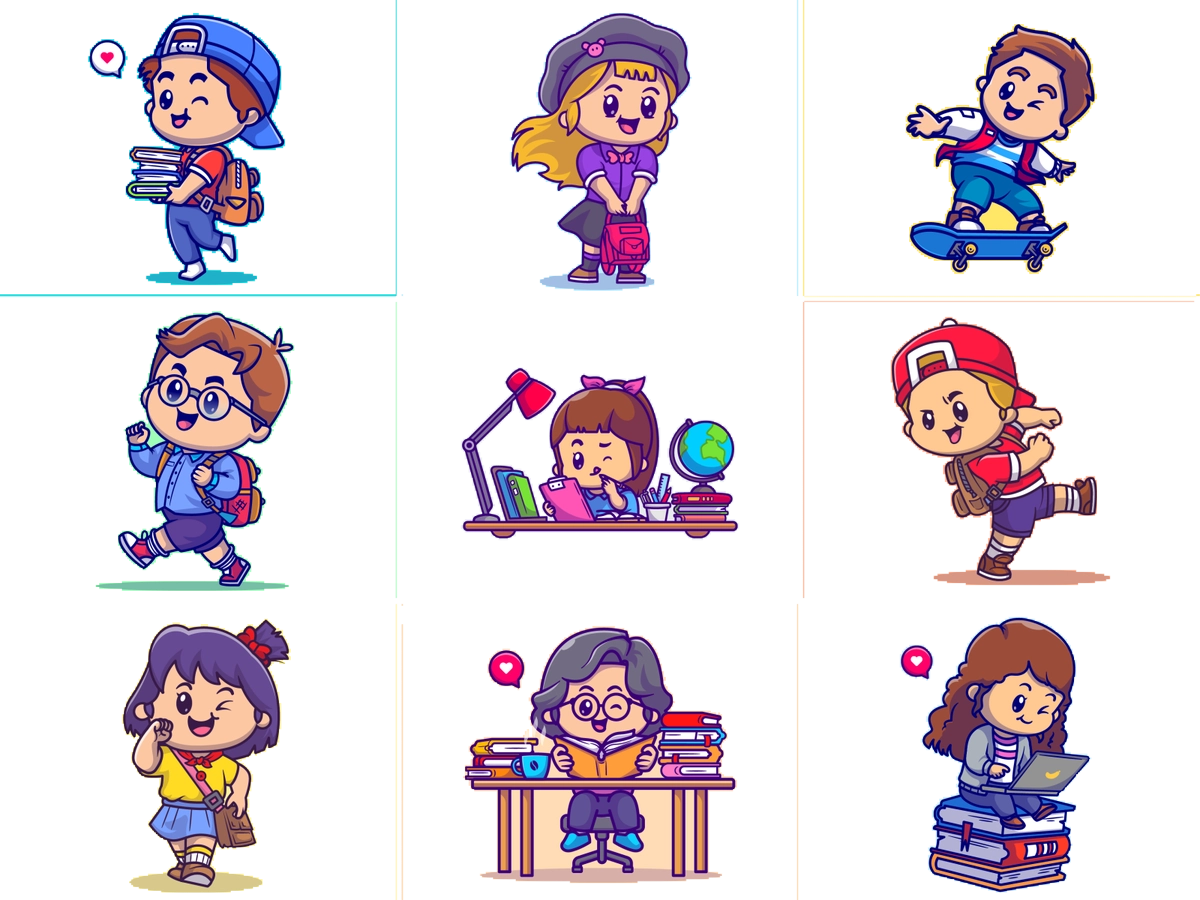 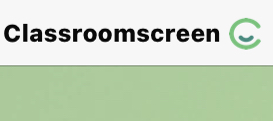 أدوات
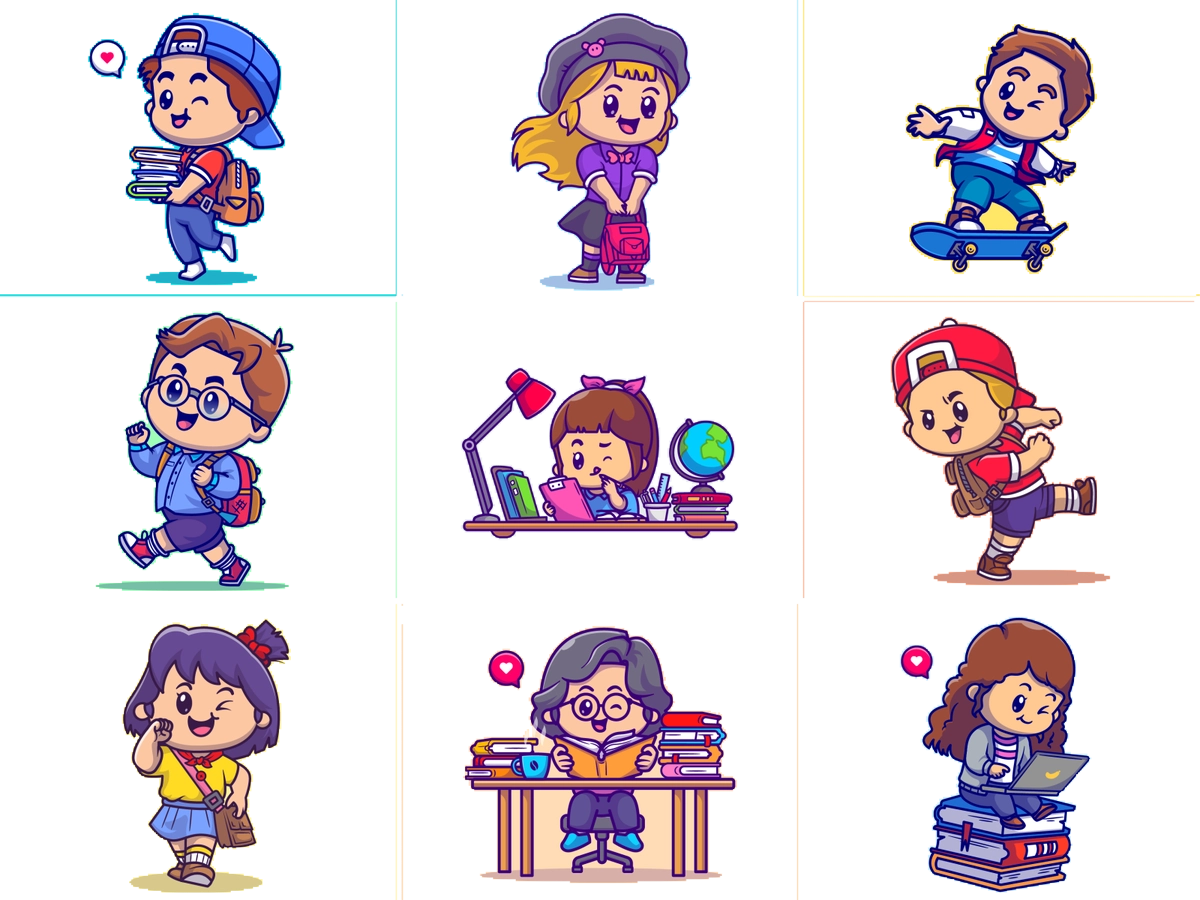 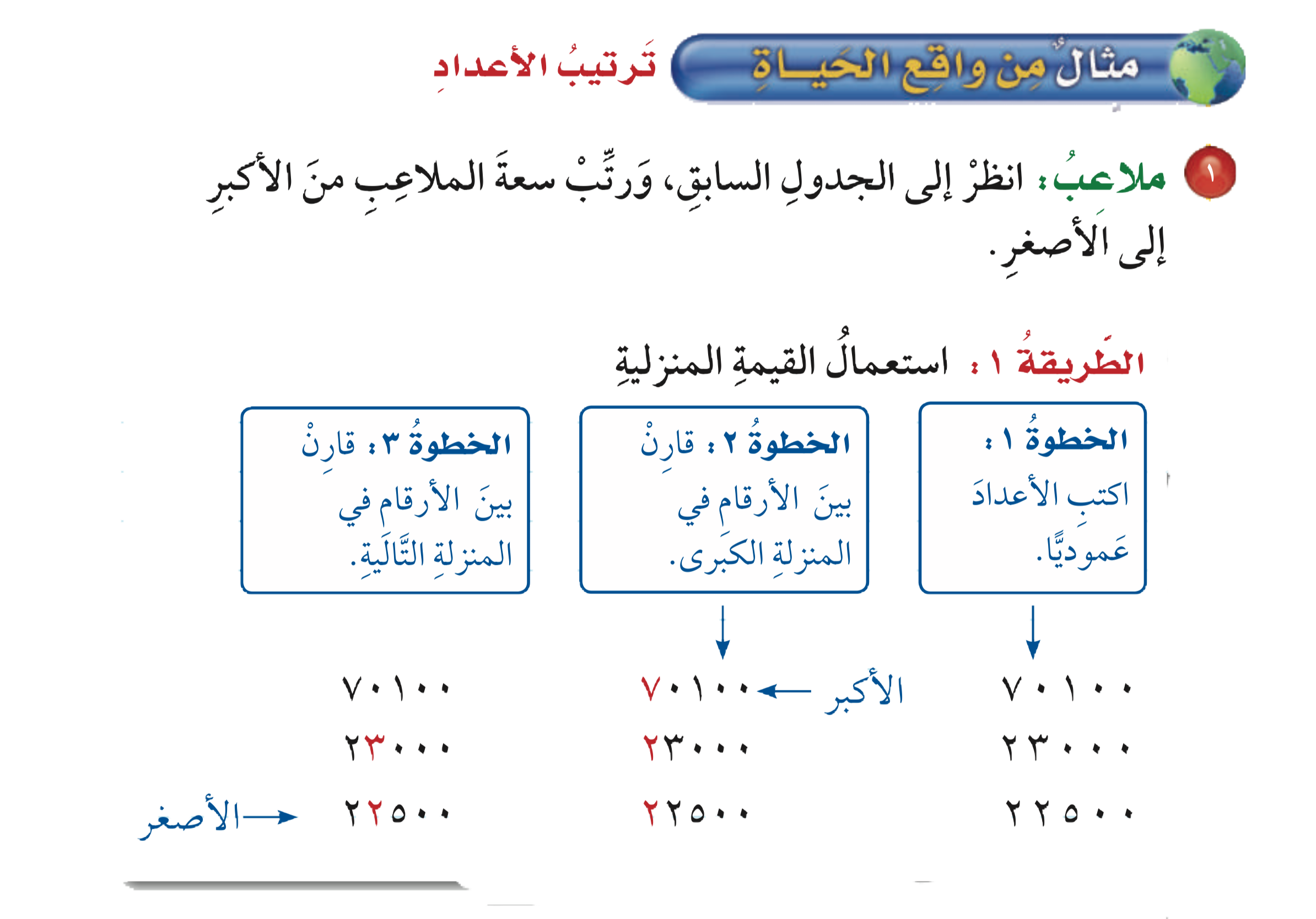 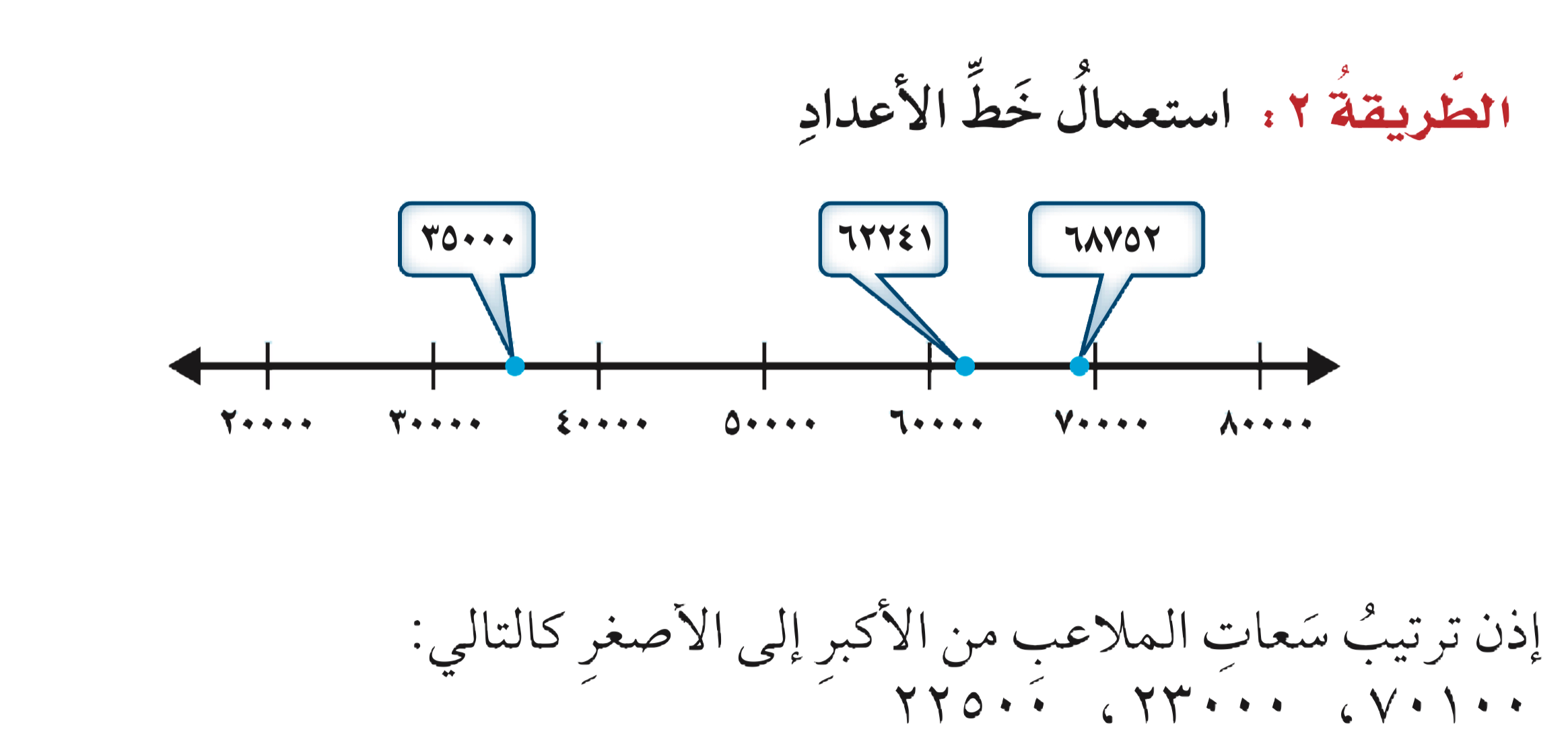 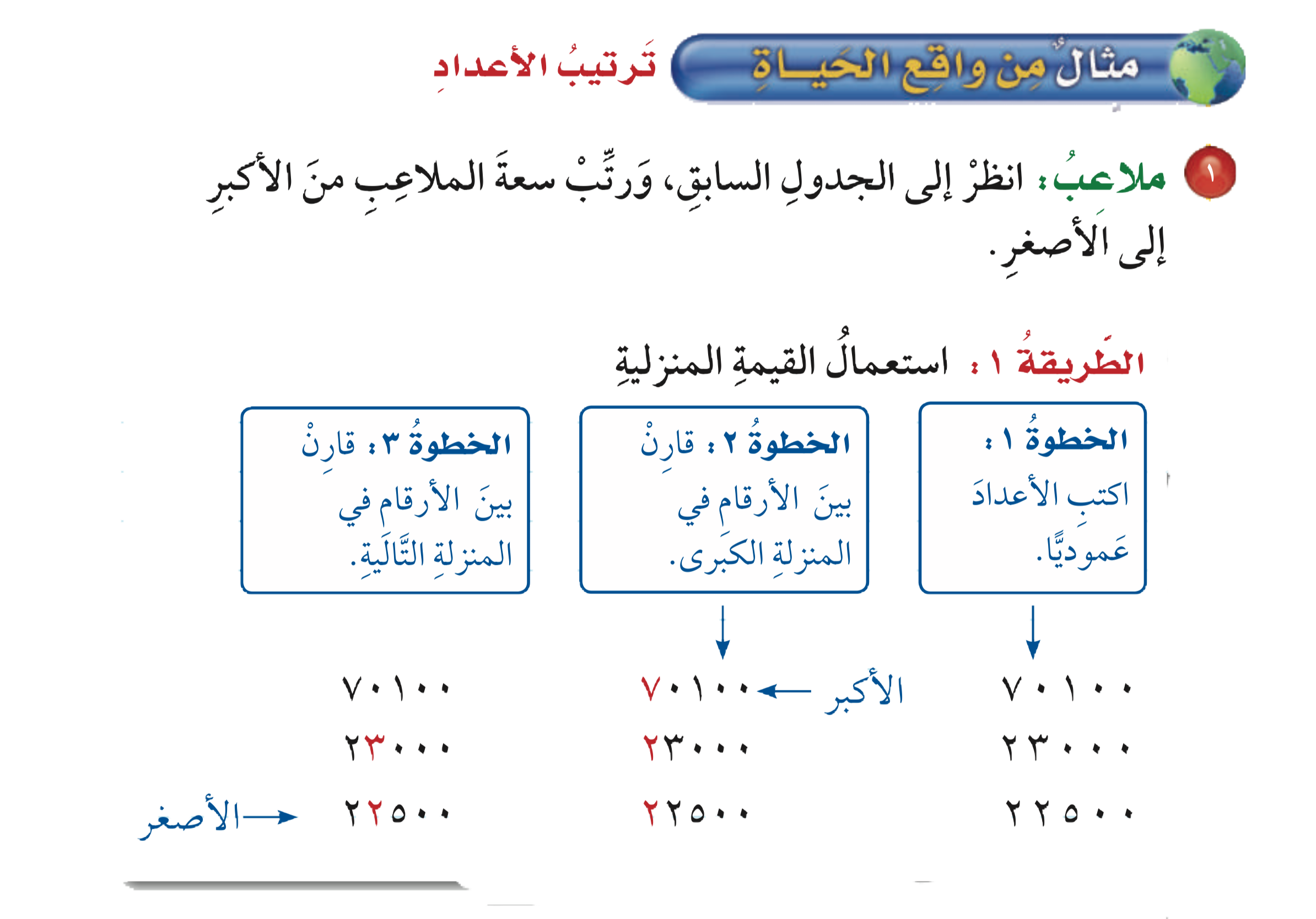 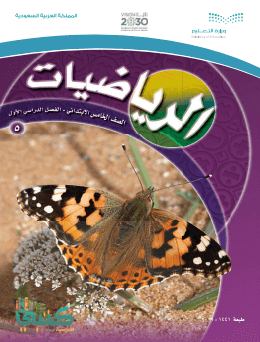 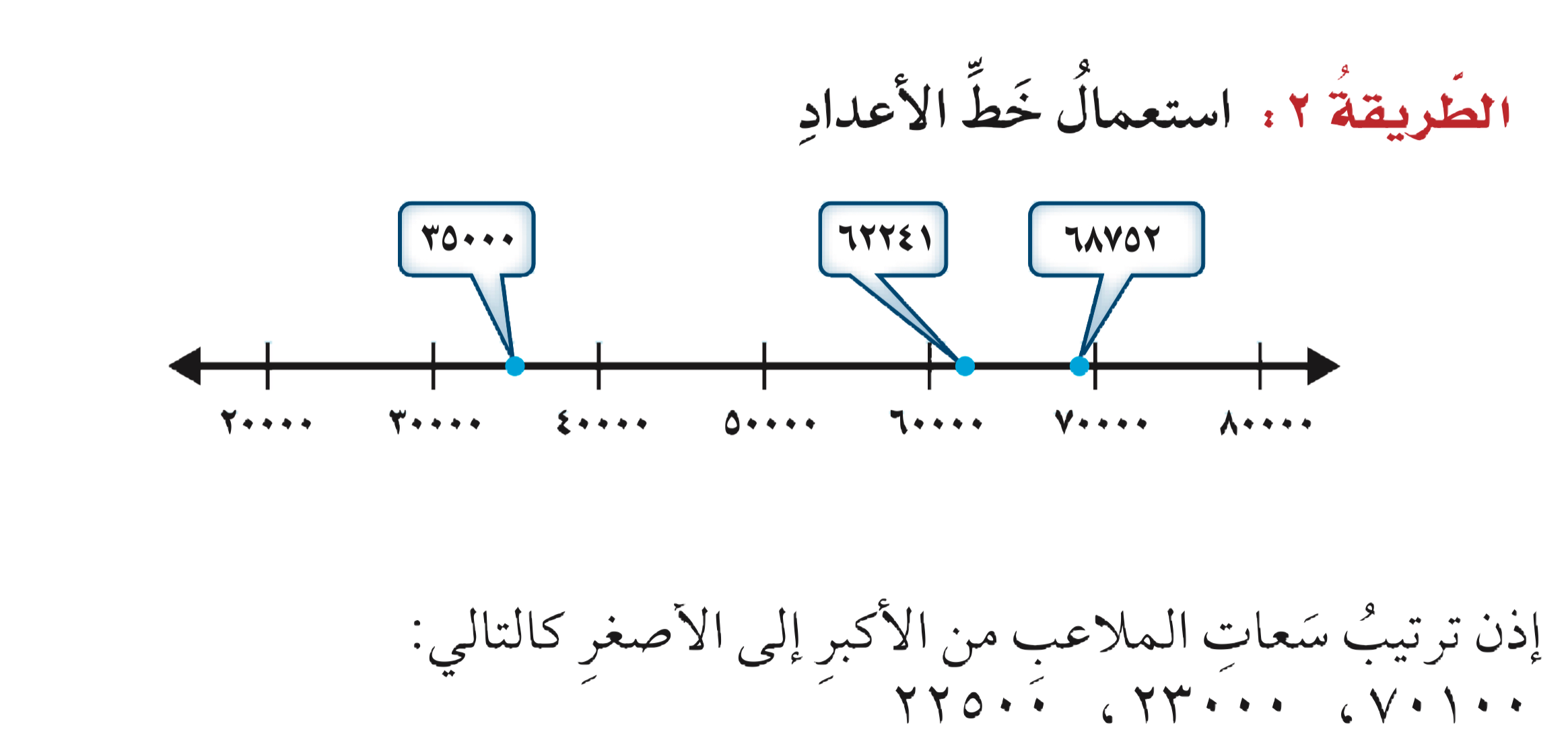 ترتيب الأعداد
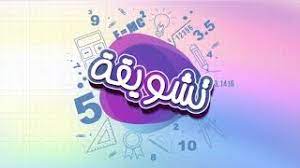 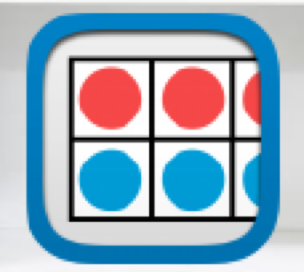 مثال
 من واقع الحياة
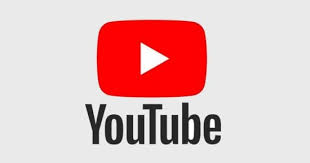 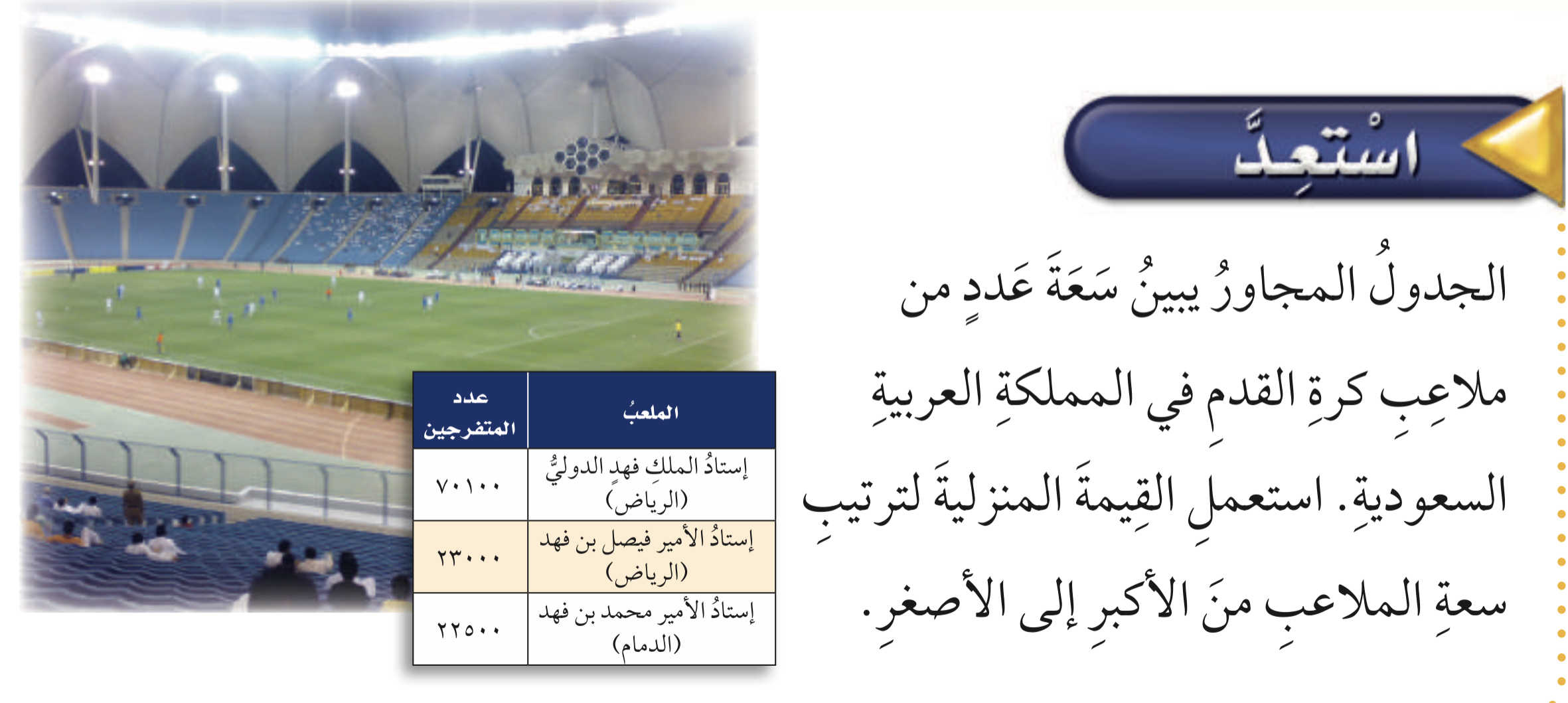 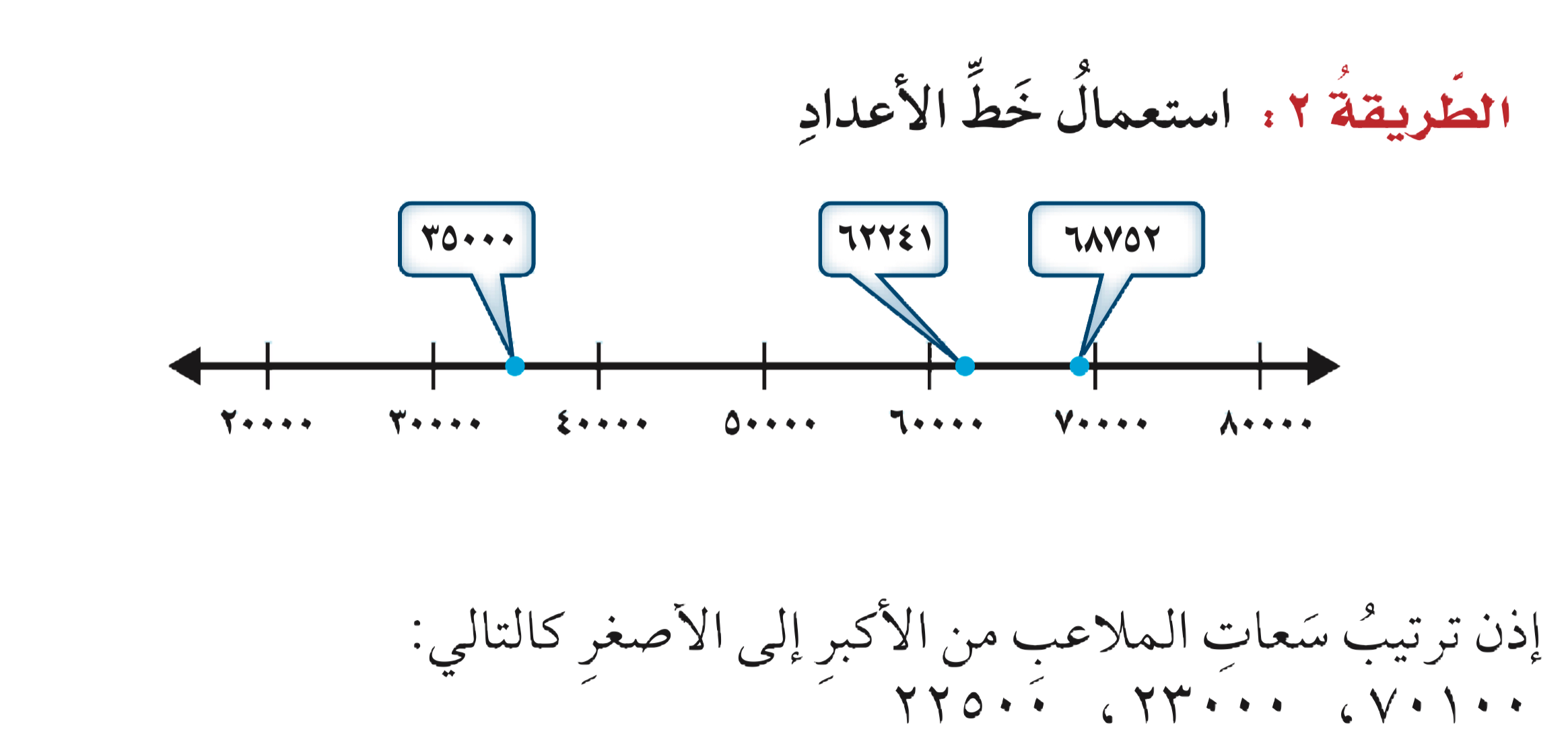 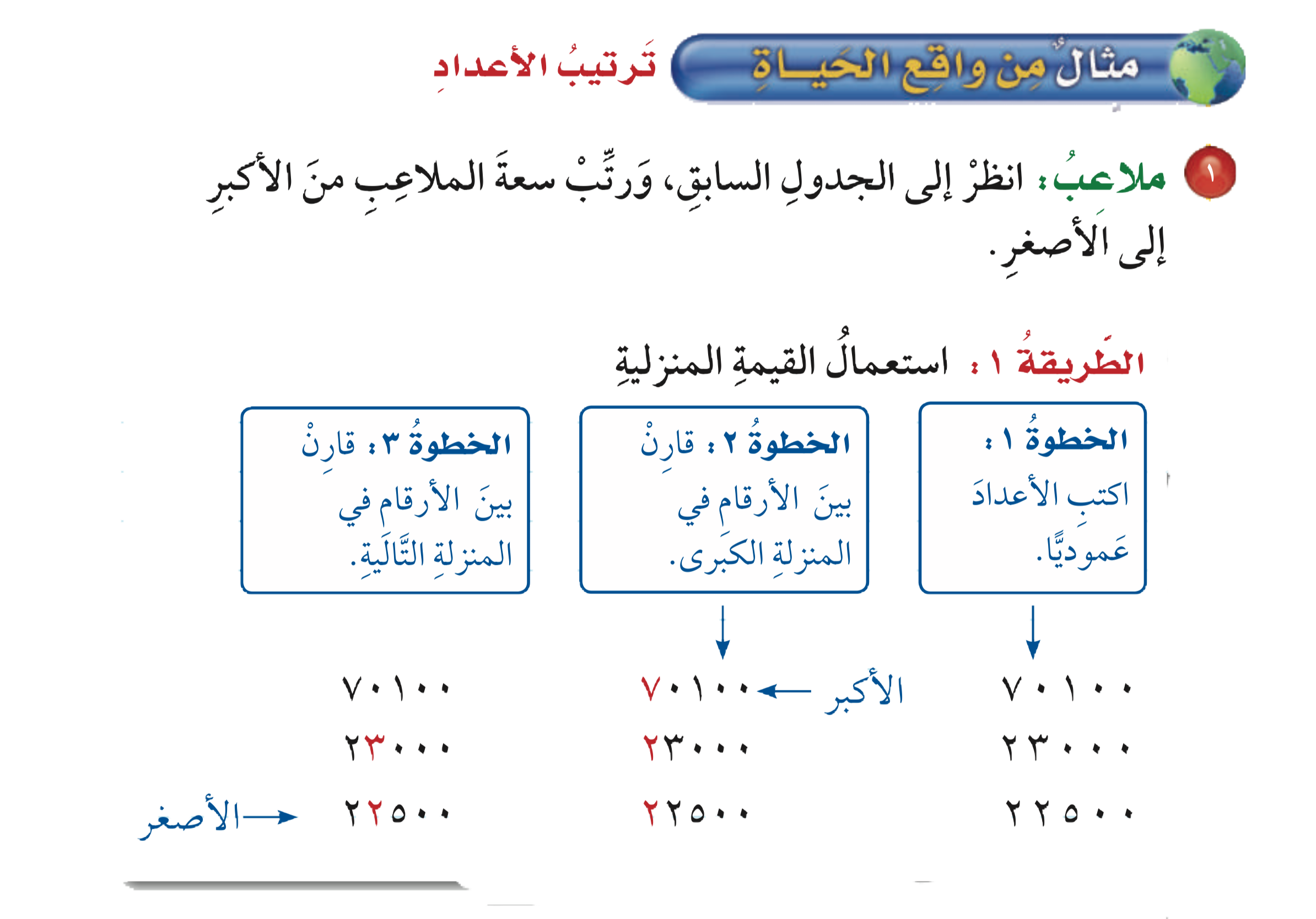 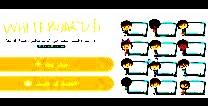 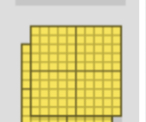 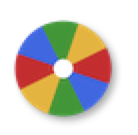 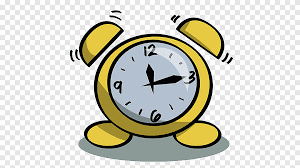 نشاط
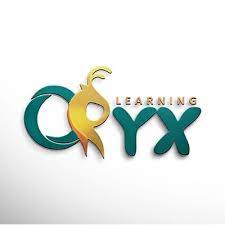 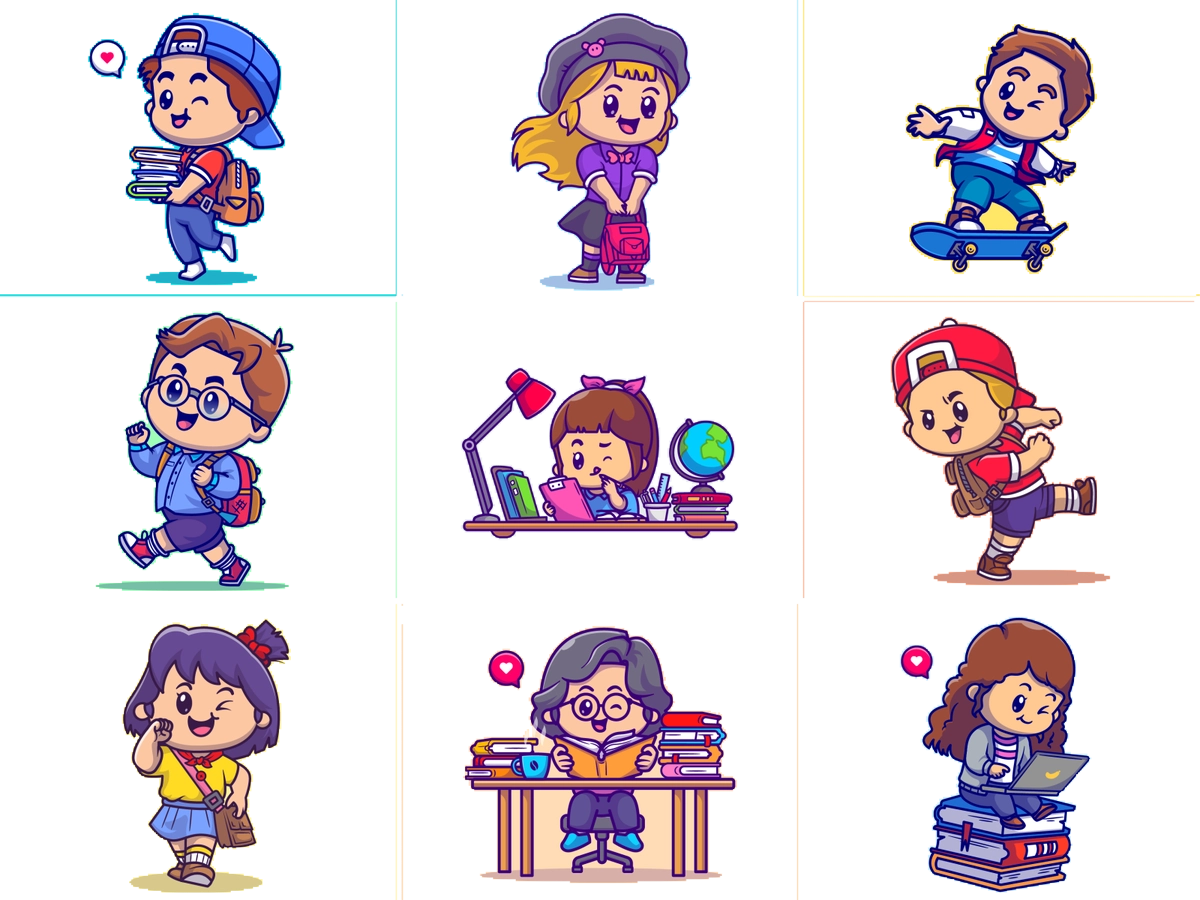 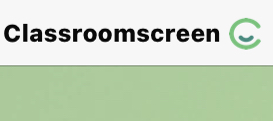 أدوات
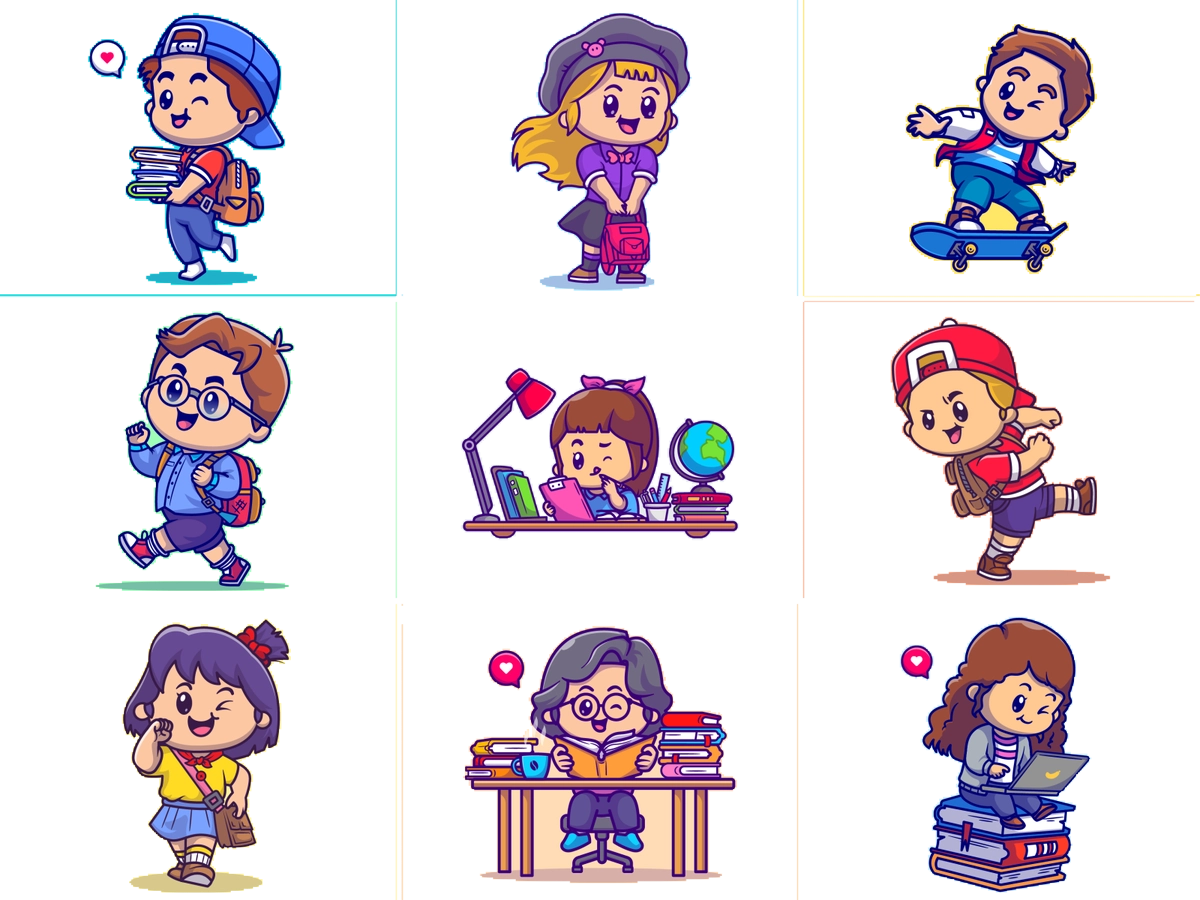 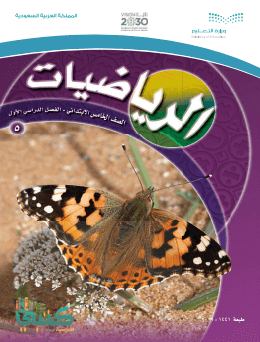 ترتيب الأعداد والكسور العشرية
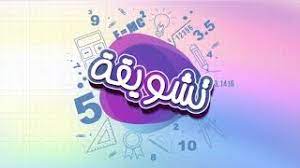 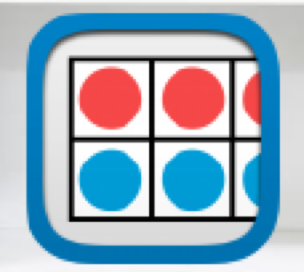 مثال
 من واقع الحياة
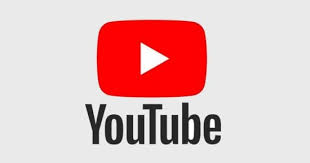 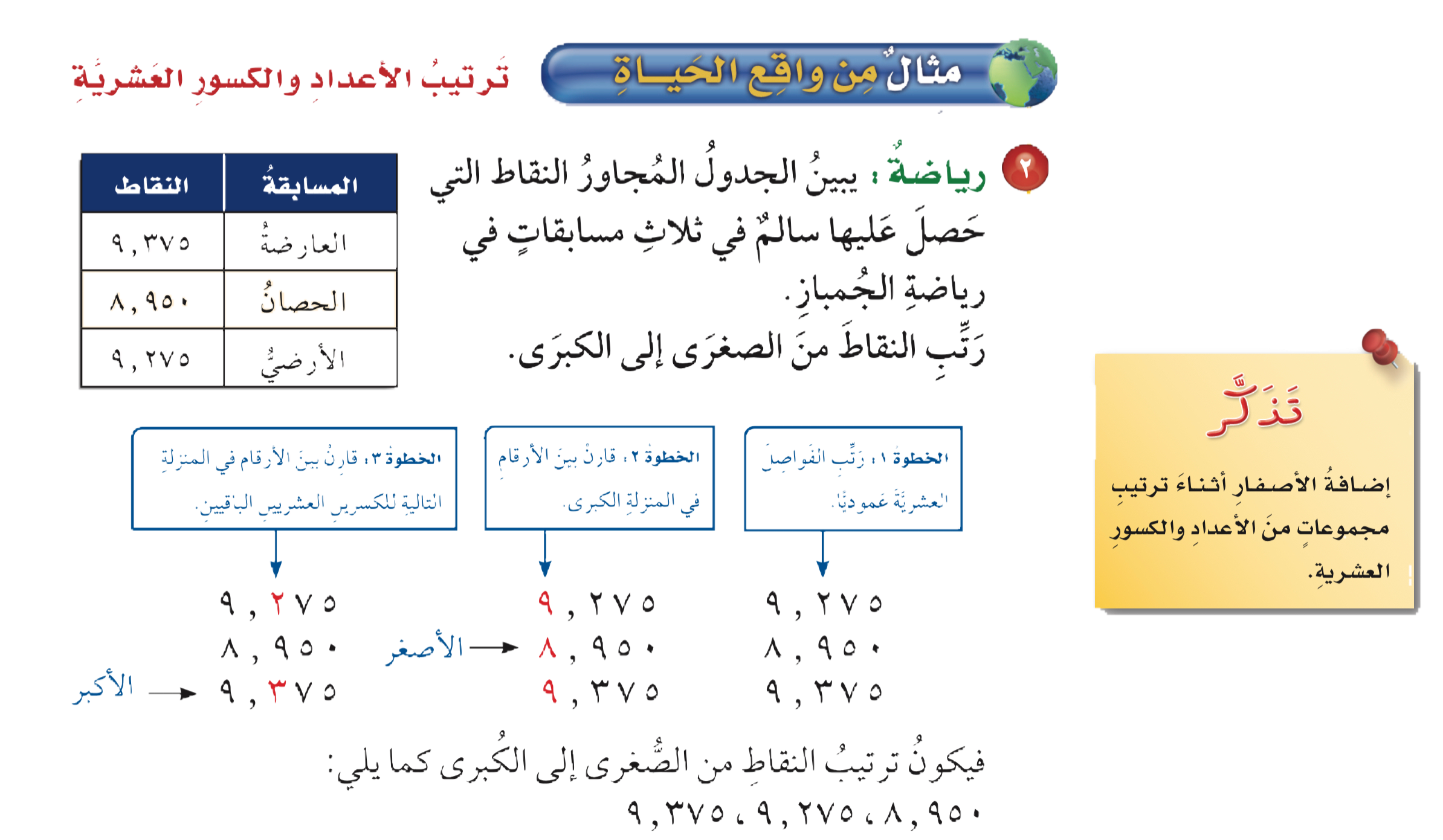 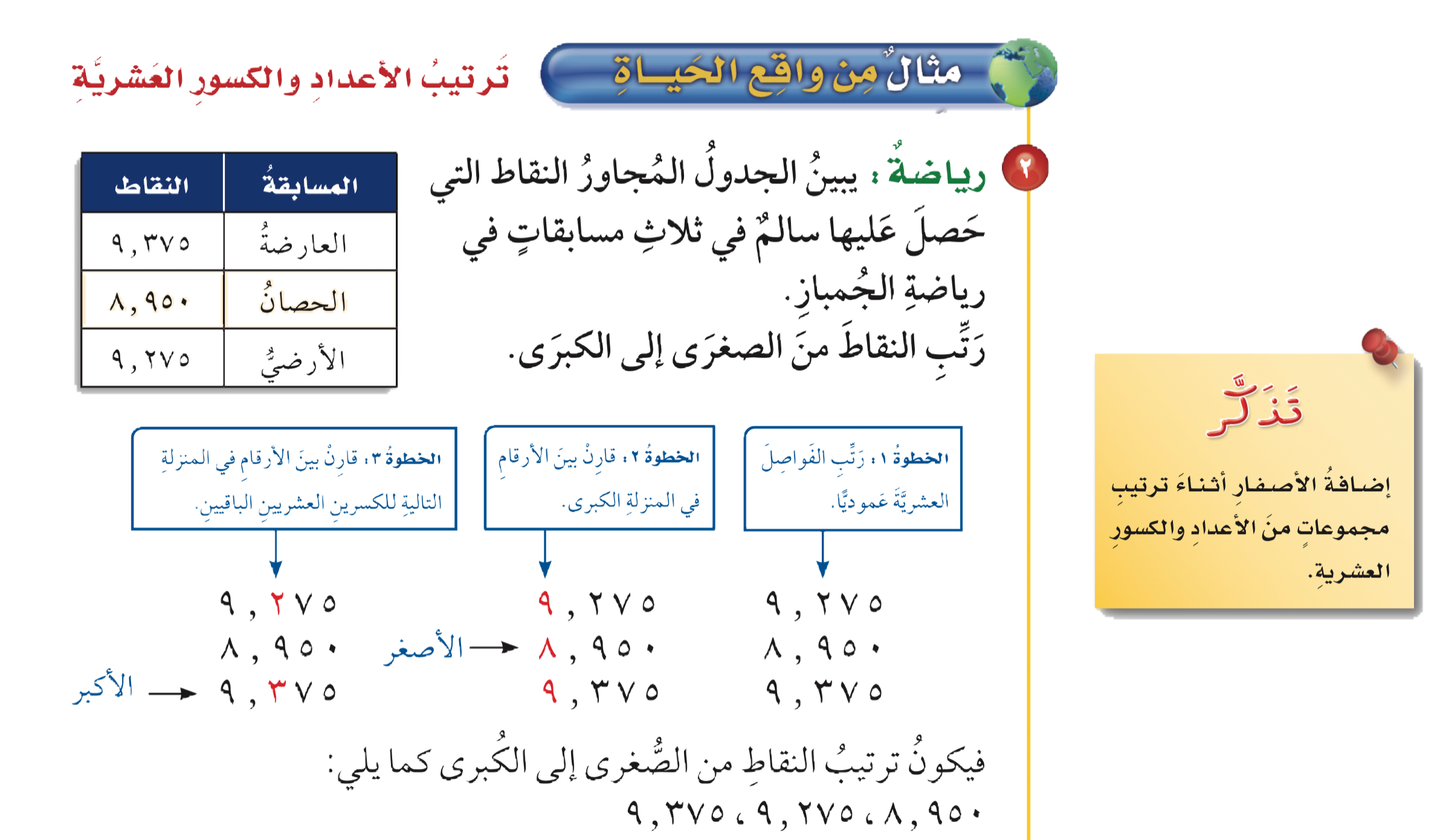 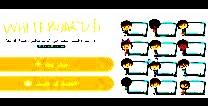 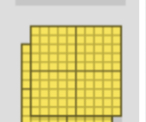 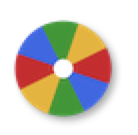 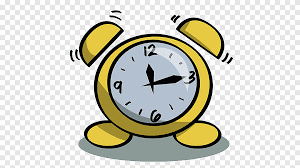 نشاط
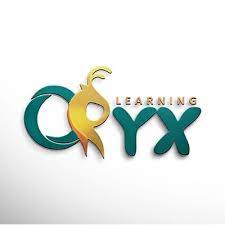 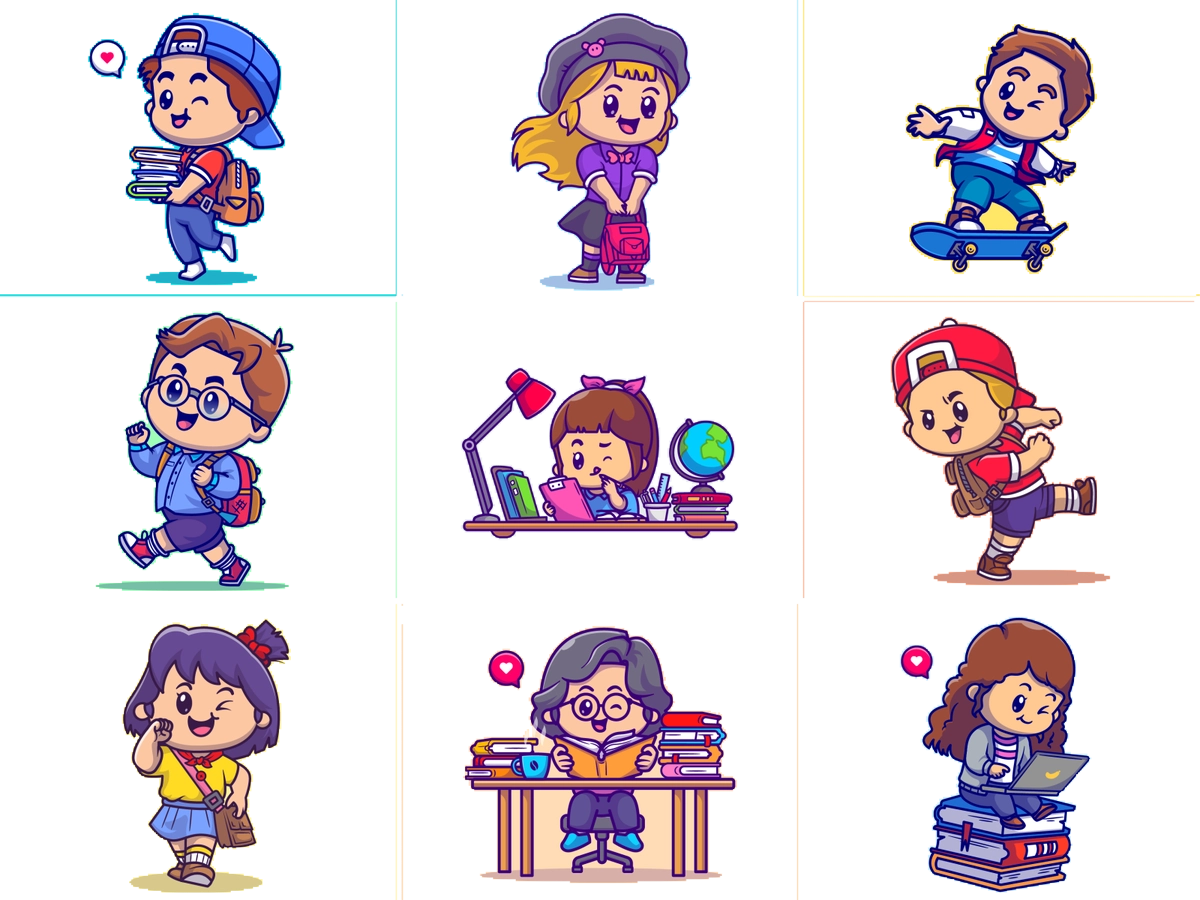 ١
٢
٣
٤
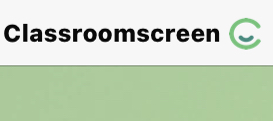 أدوات
الحل
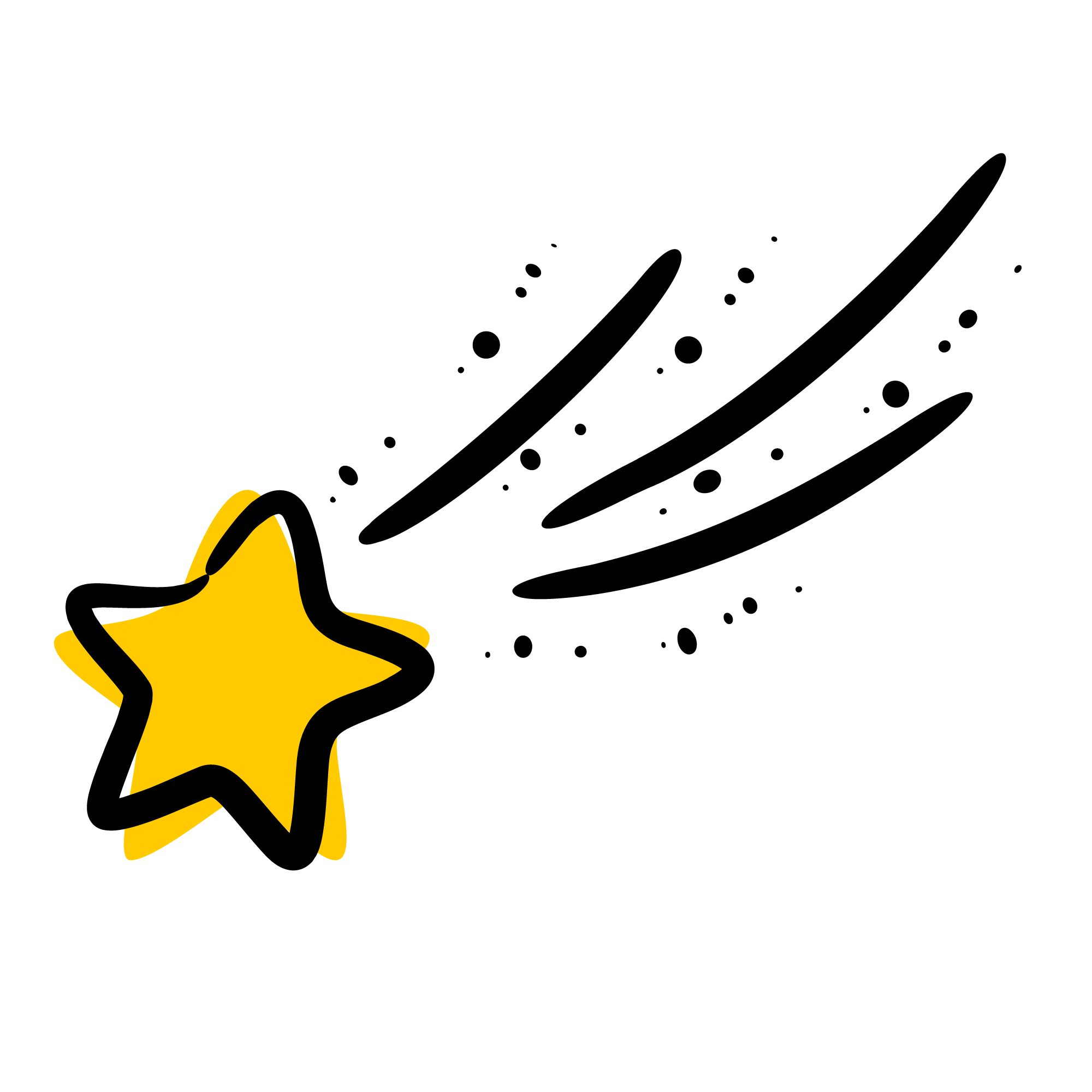 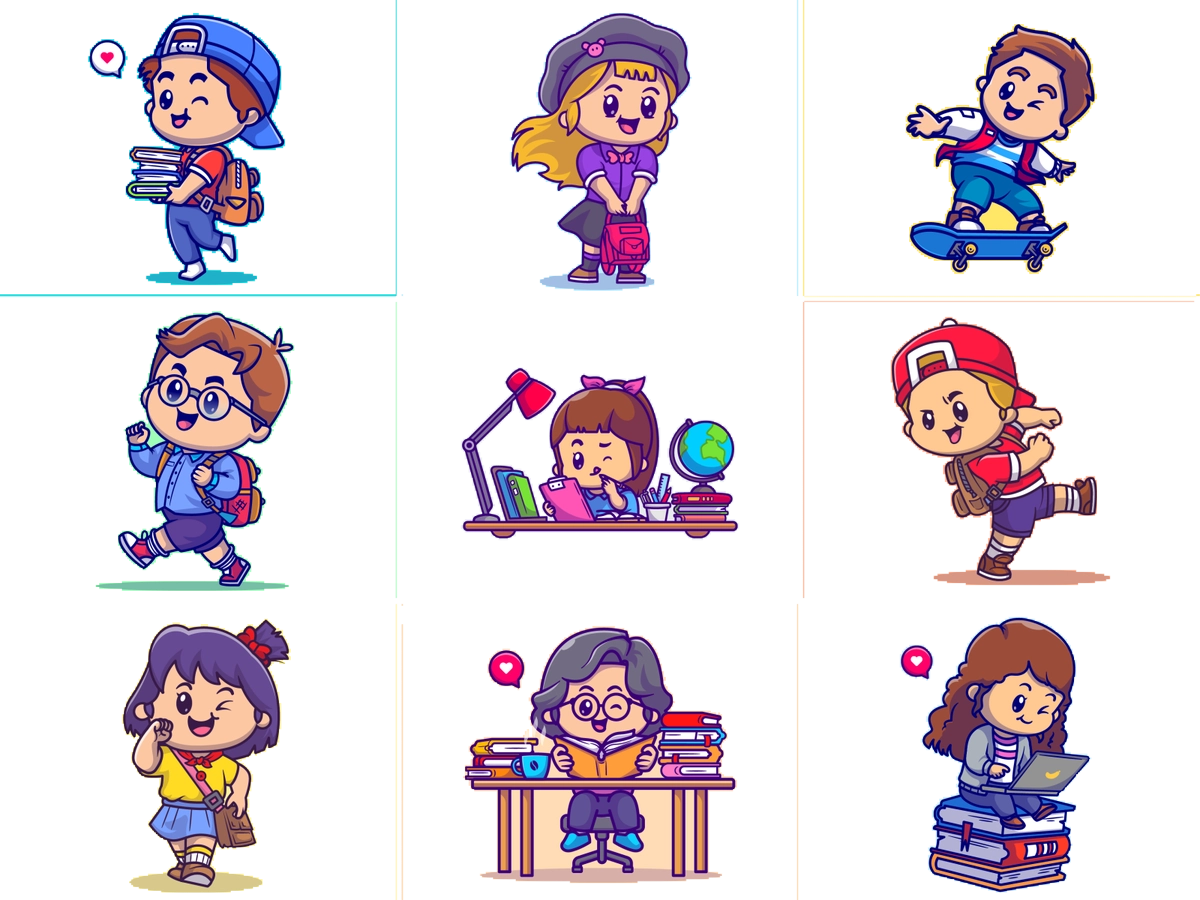 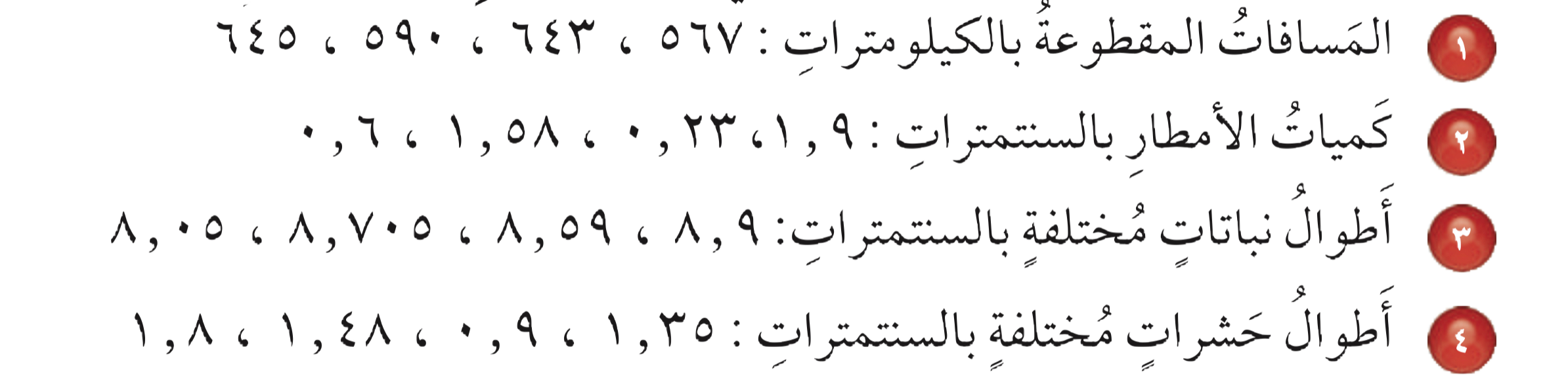 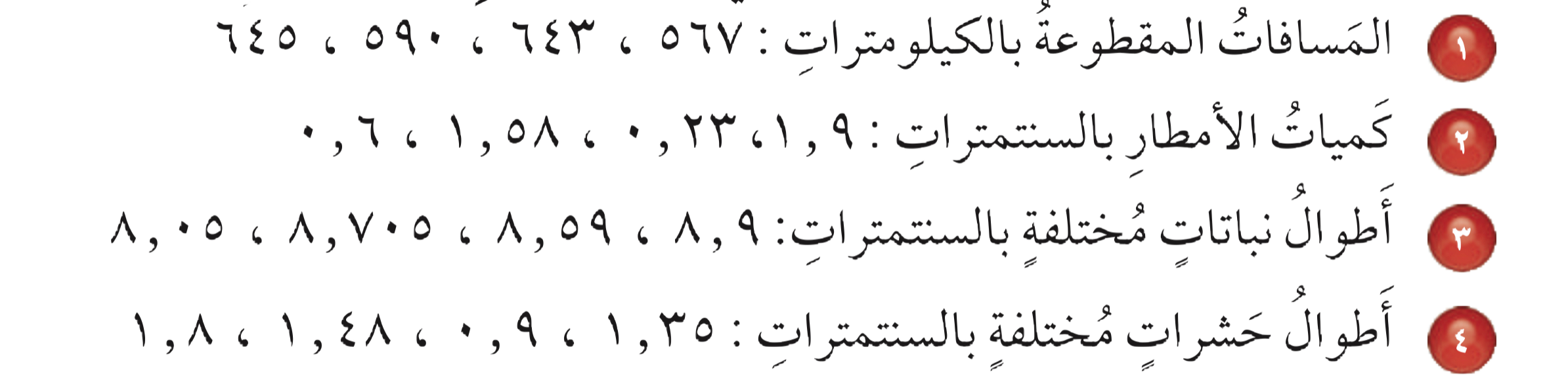 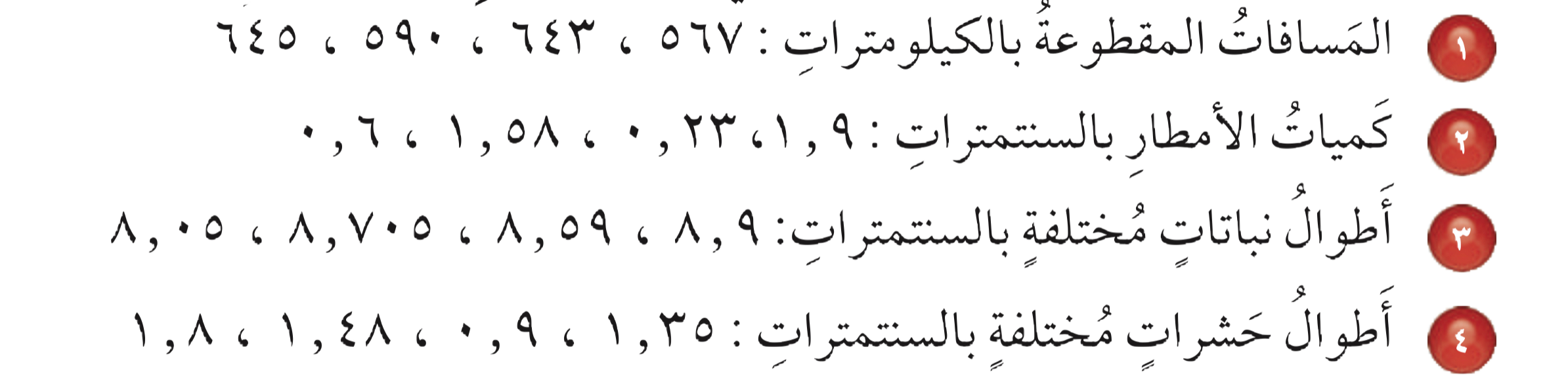 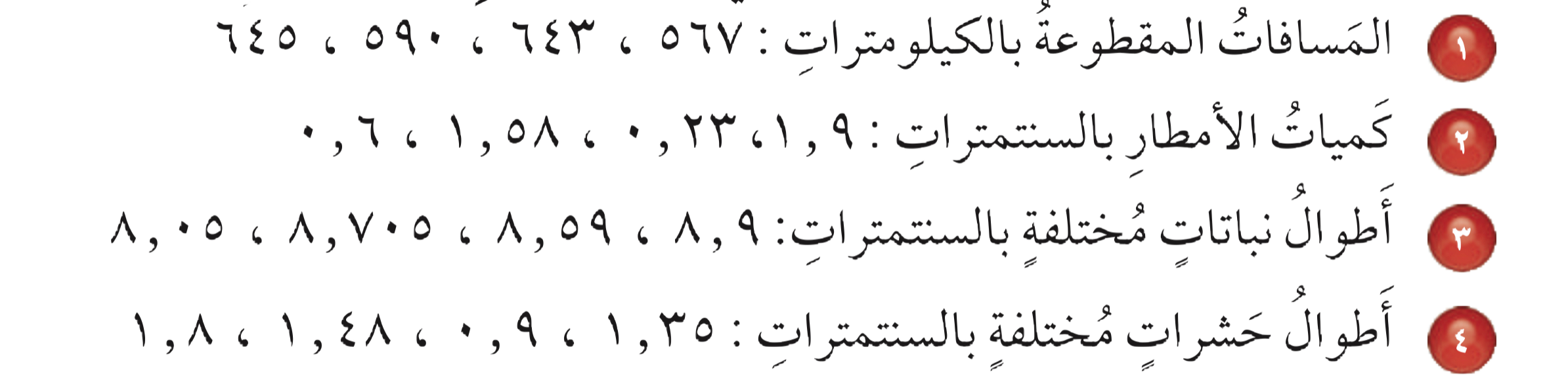 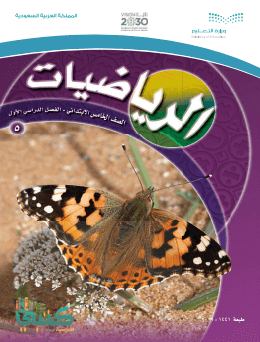 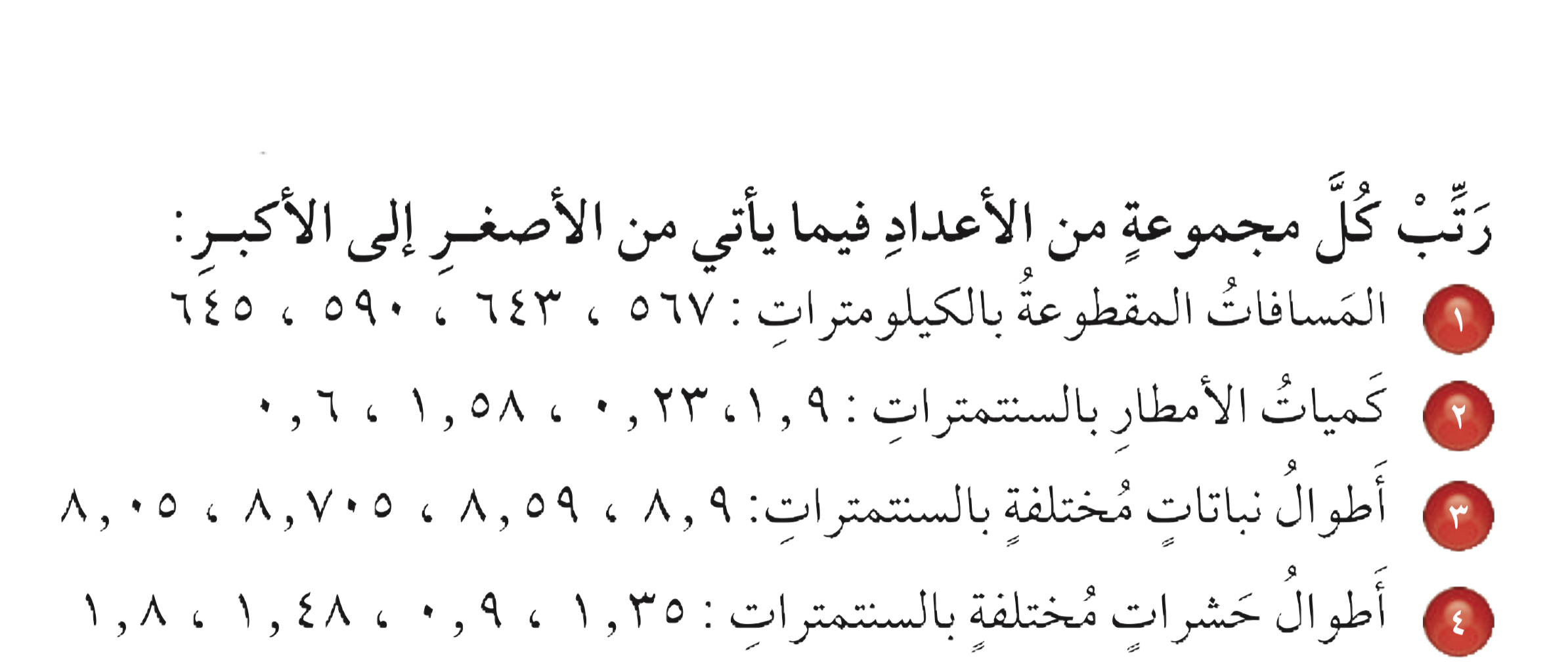 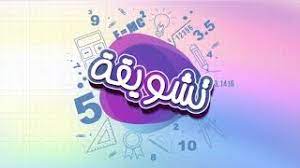 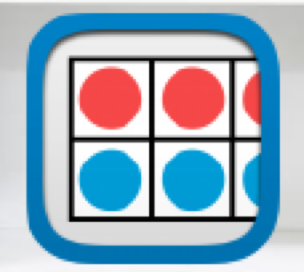 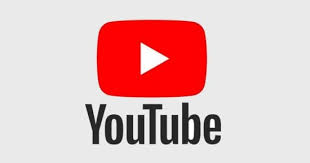 تــــــأكد
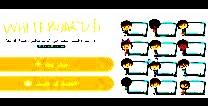 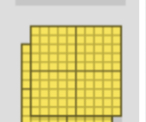 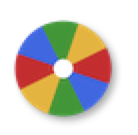 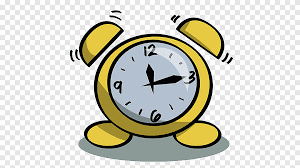 نشاط
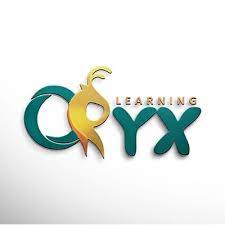 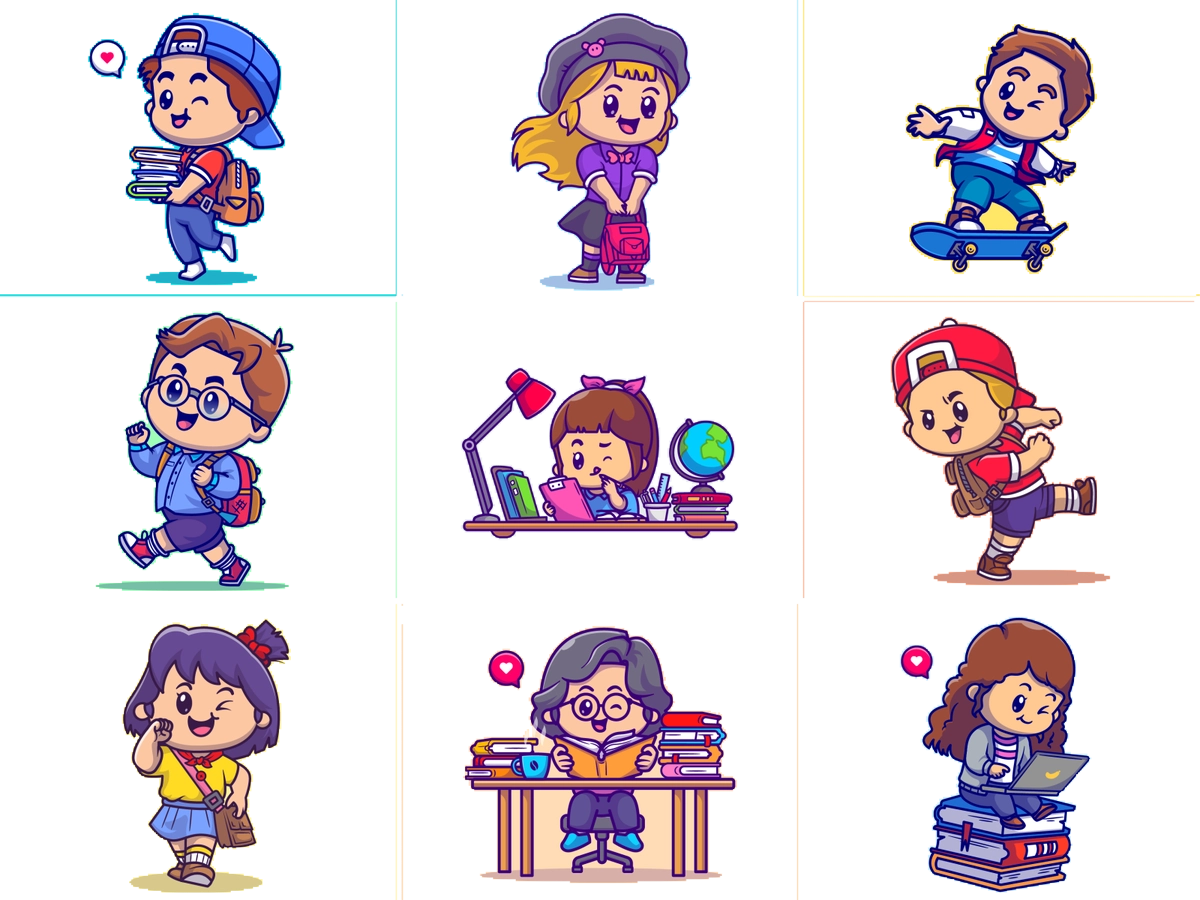 ١
٢
٣
٤
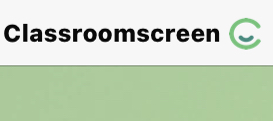 أدوات
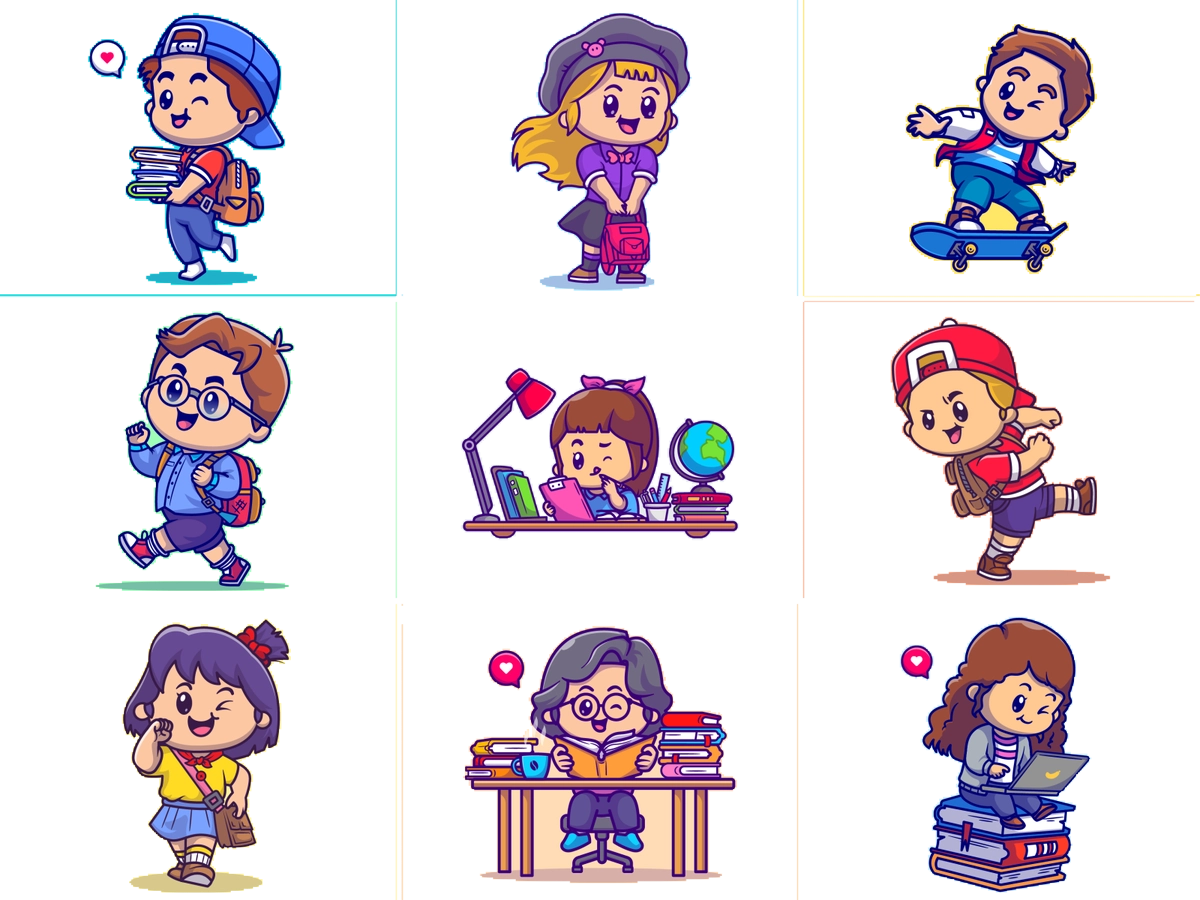 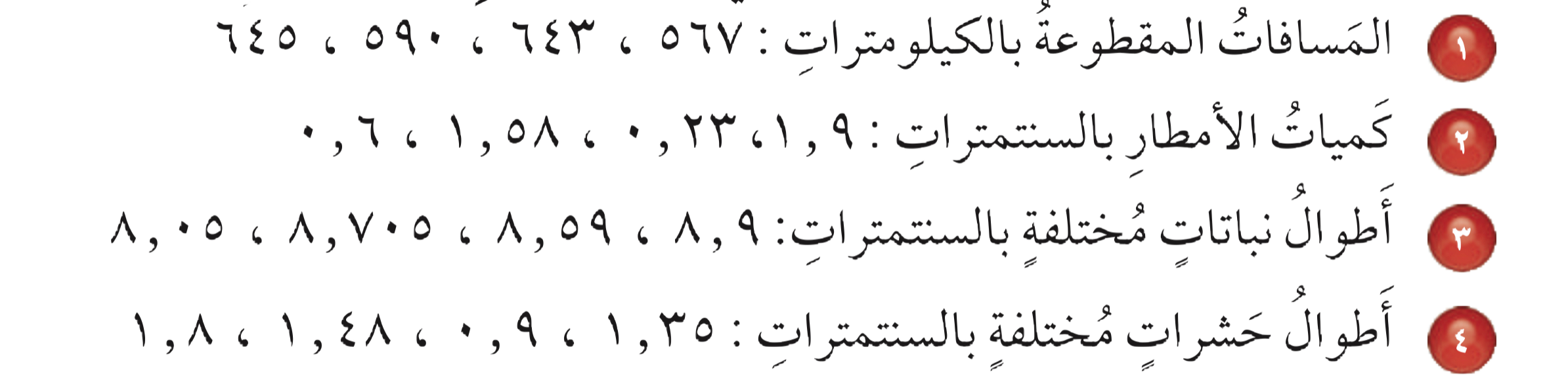 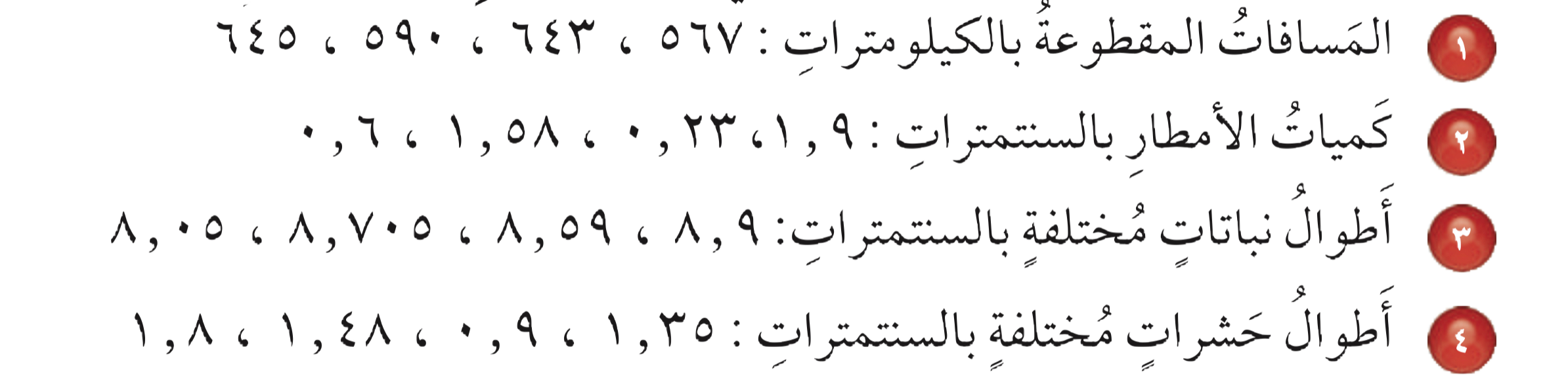 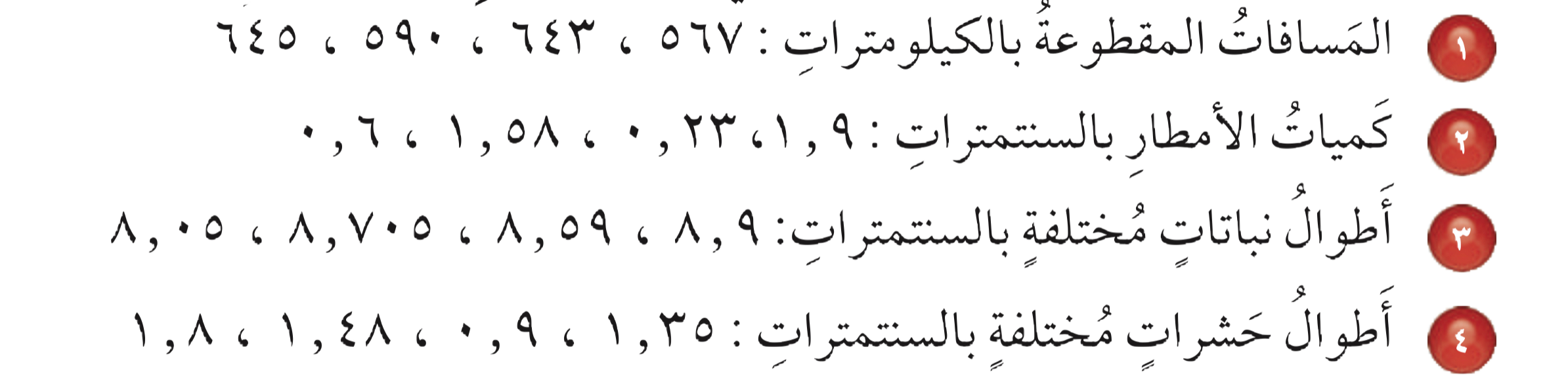 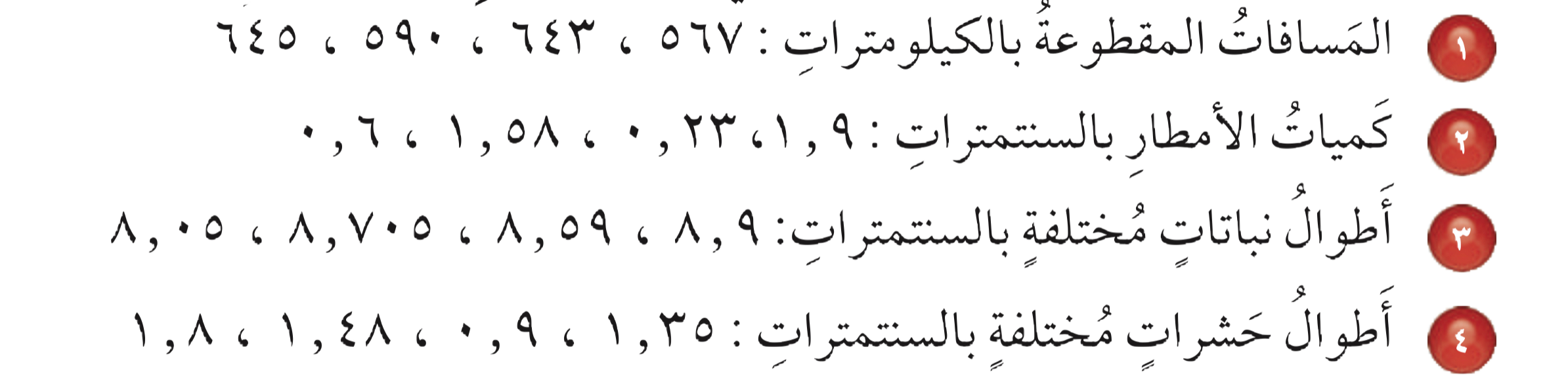 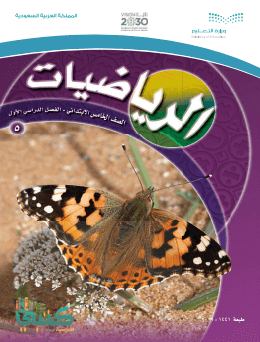 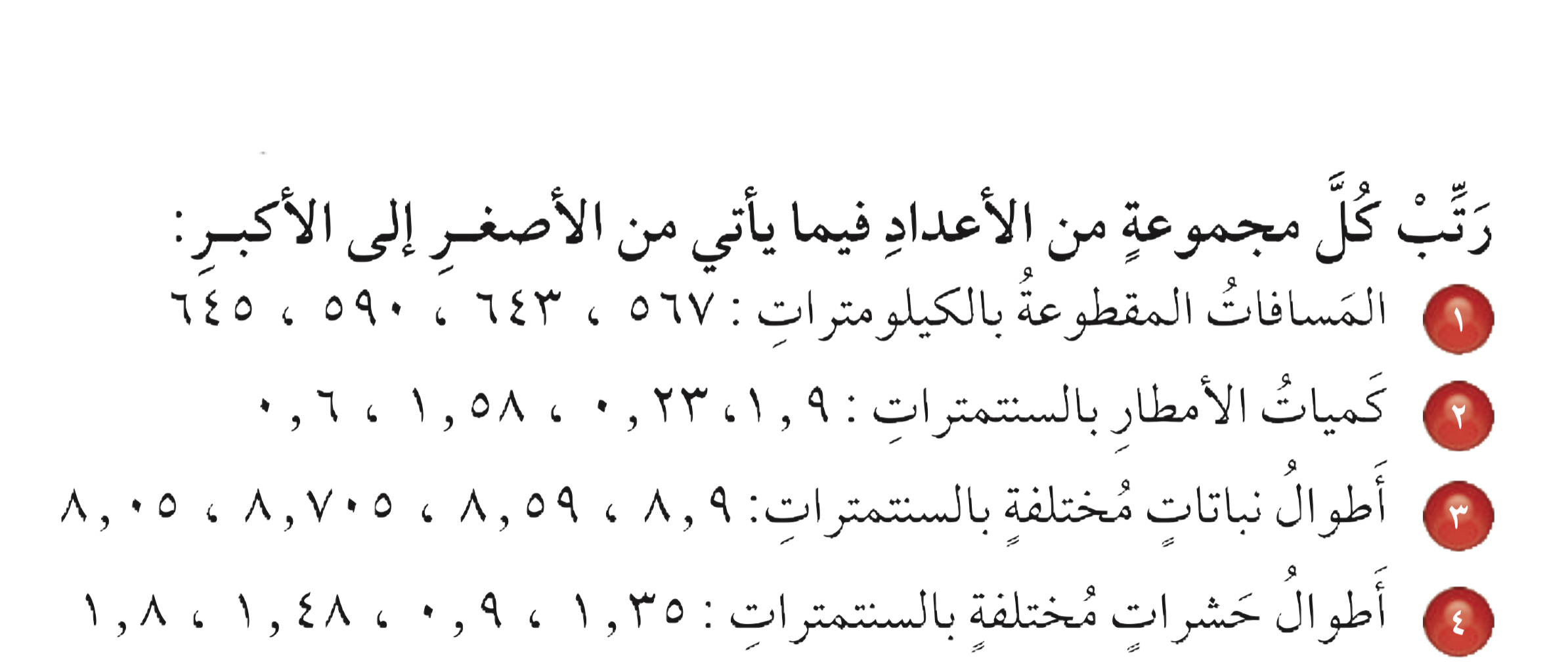 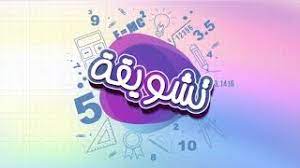 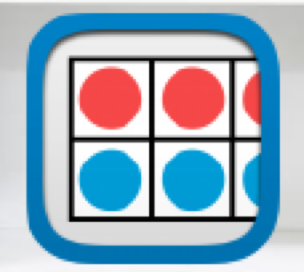 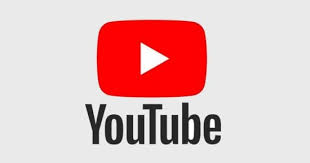 تــــــأكد
٥٦٧ ، ٥٩٠ ، ٦٤٣ ، ٦٤٥
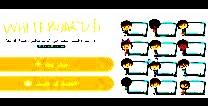 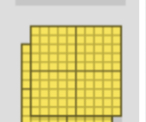 ٠٫٢٣ ، ٠٫٦ ، ١٫٥٨ ، ١٫٩
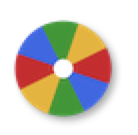 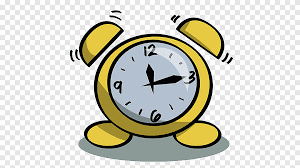 نشاط
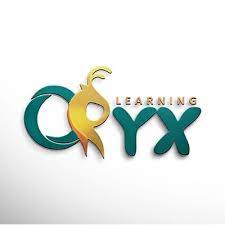 ٨٫٠٥ ، ٨٫٥٩ ، ٨٫٧٠٥ ، ٨٫٩
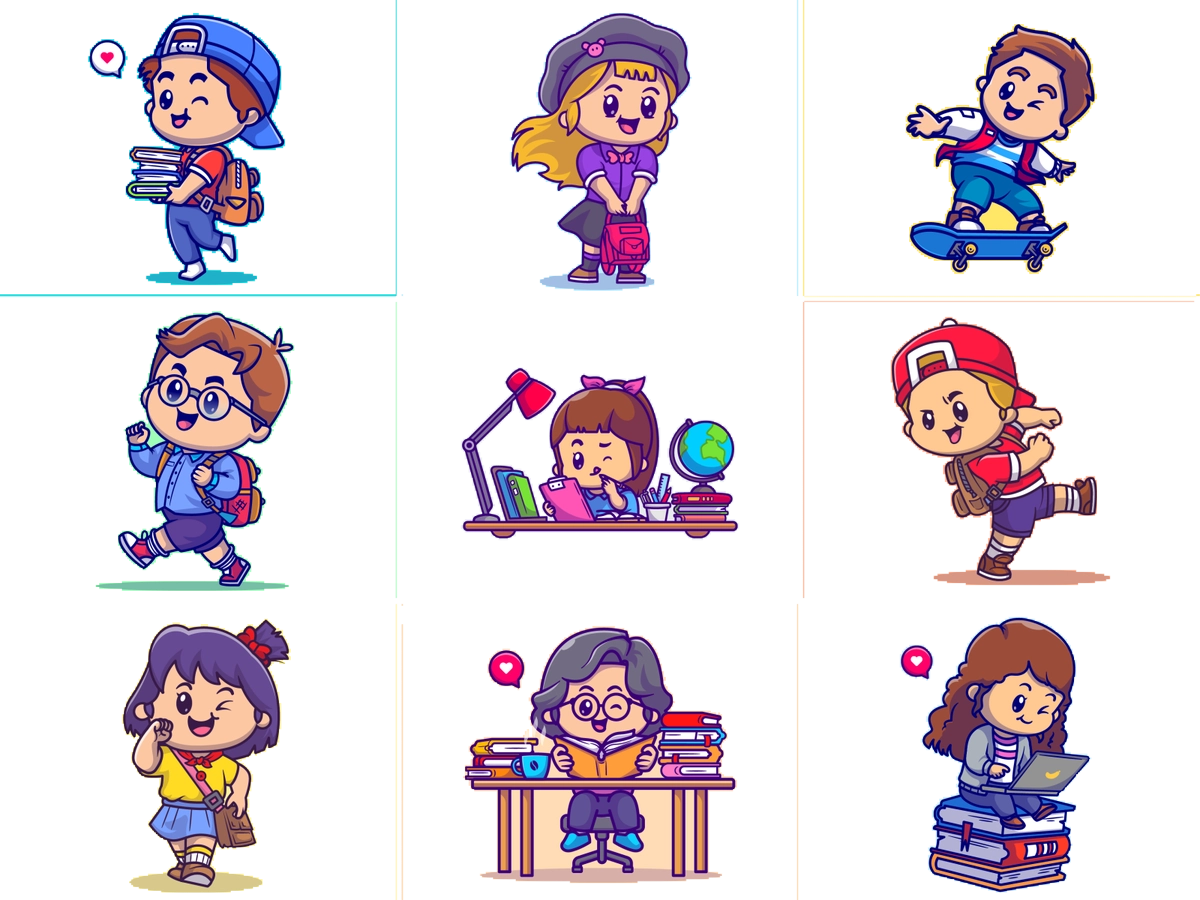 ٠٫٩ ، ١٫٣٥ ، ١٫٤٨ ، ١٫٨
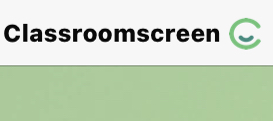 أدوات
الحل
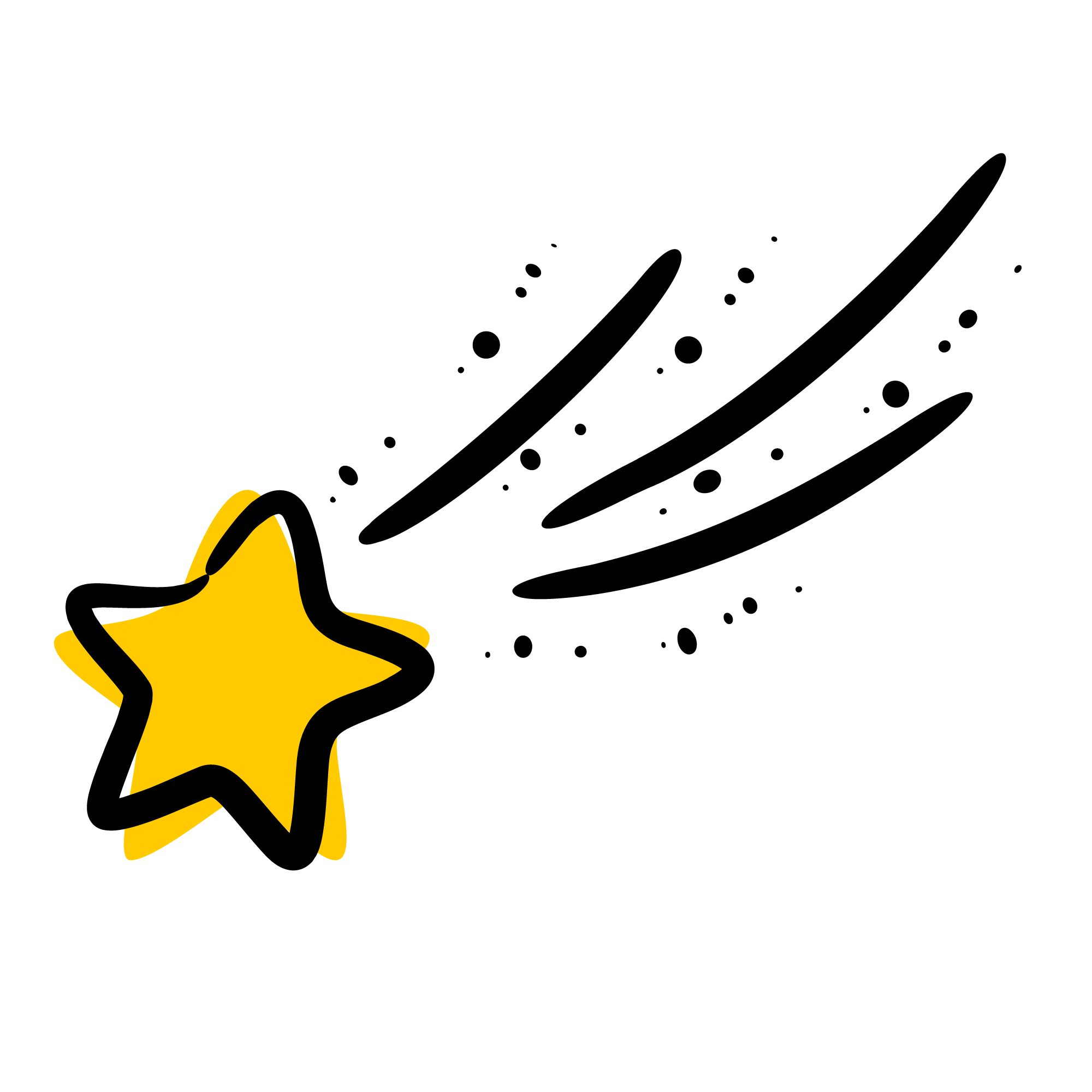 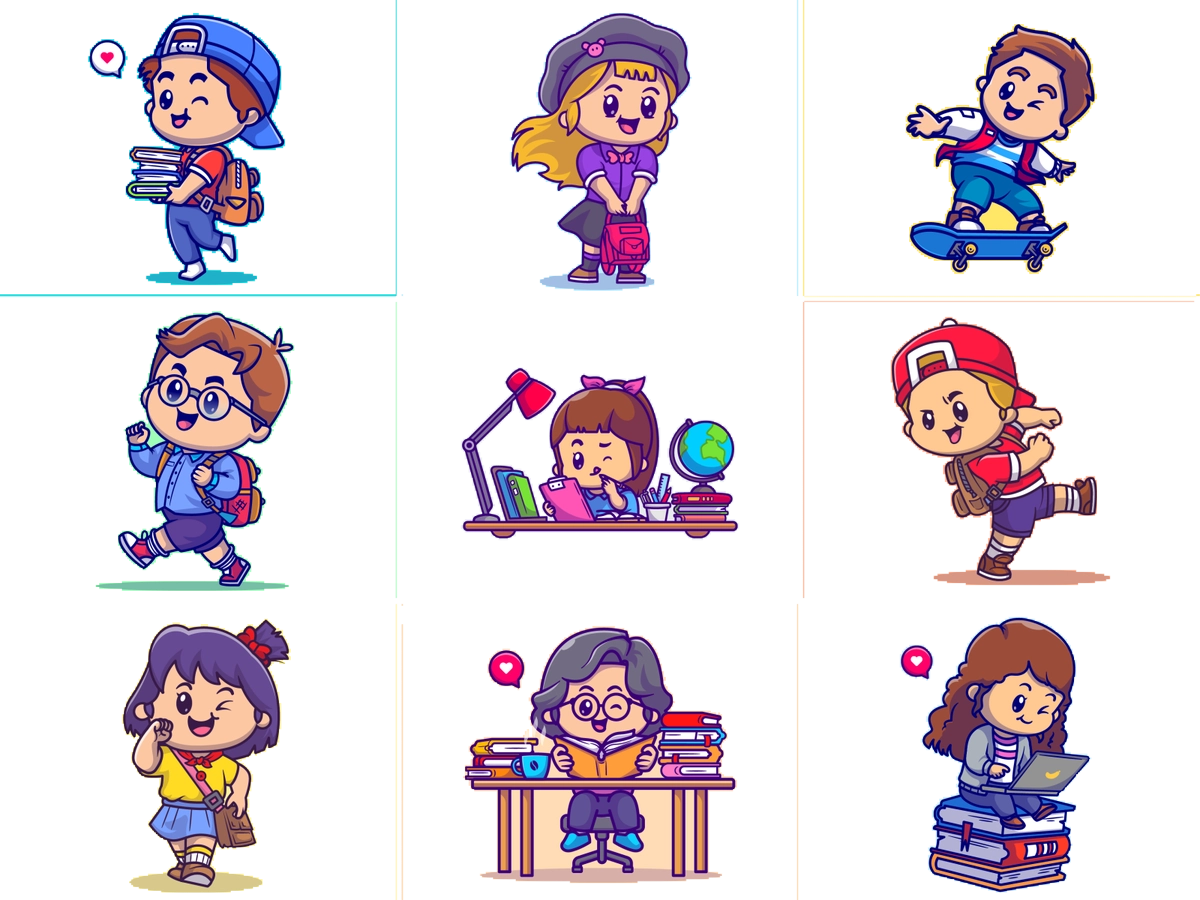 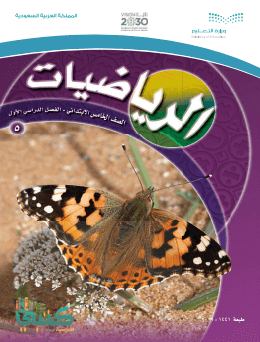 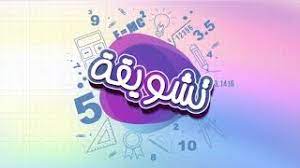 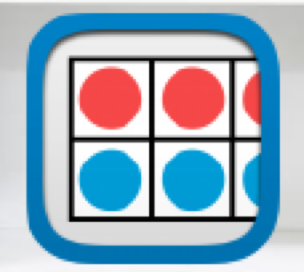 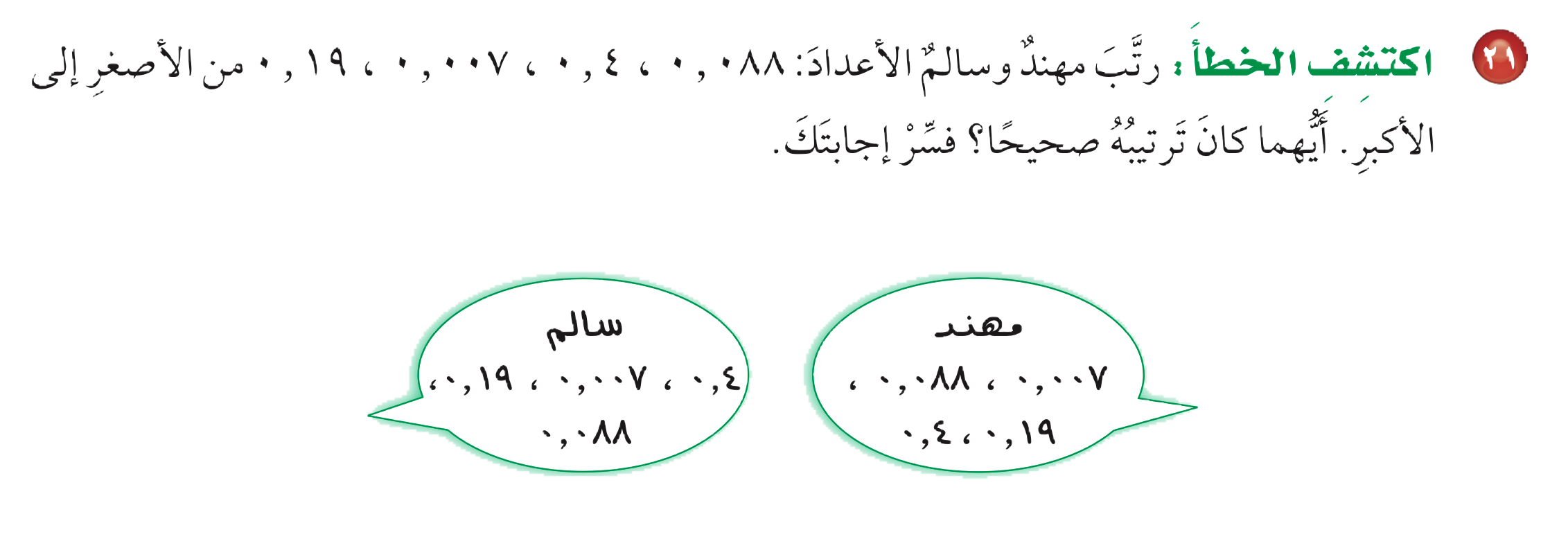 مسائل
 مهارات التفكير العليا
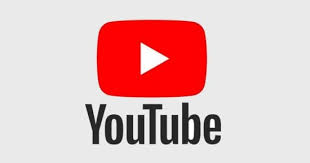 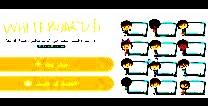 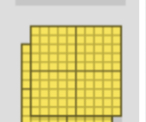 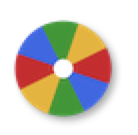 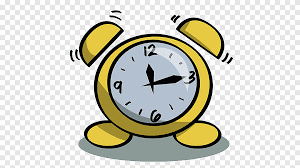 نشاط
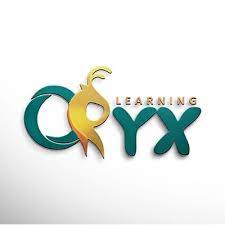 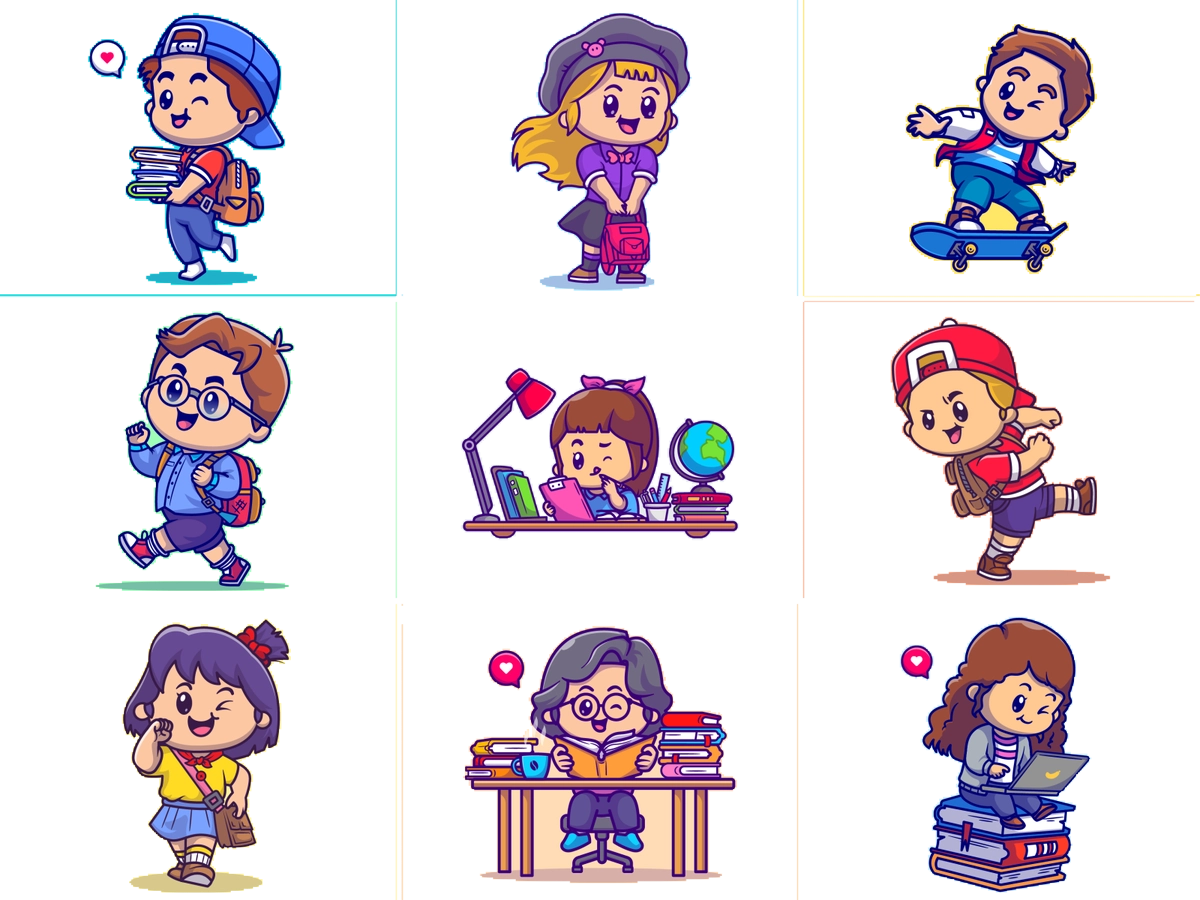 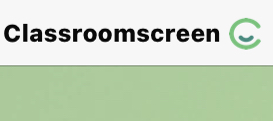 أدوات
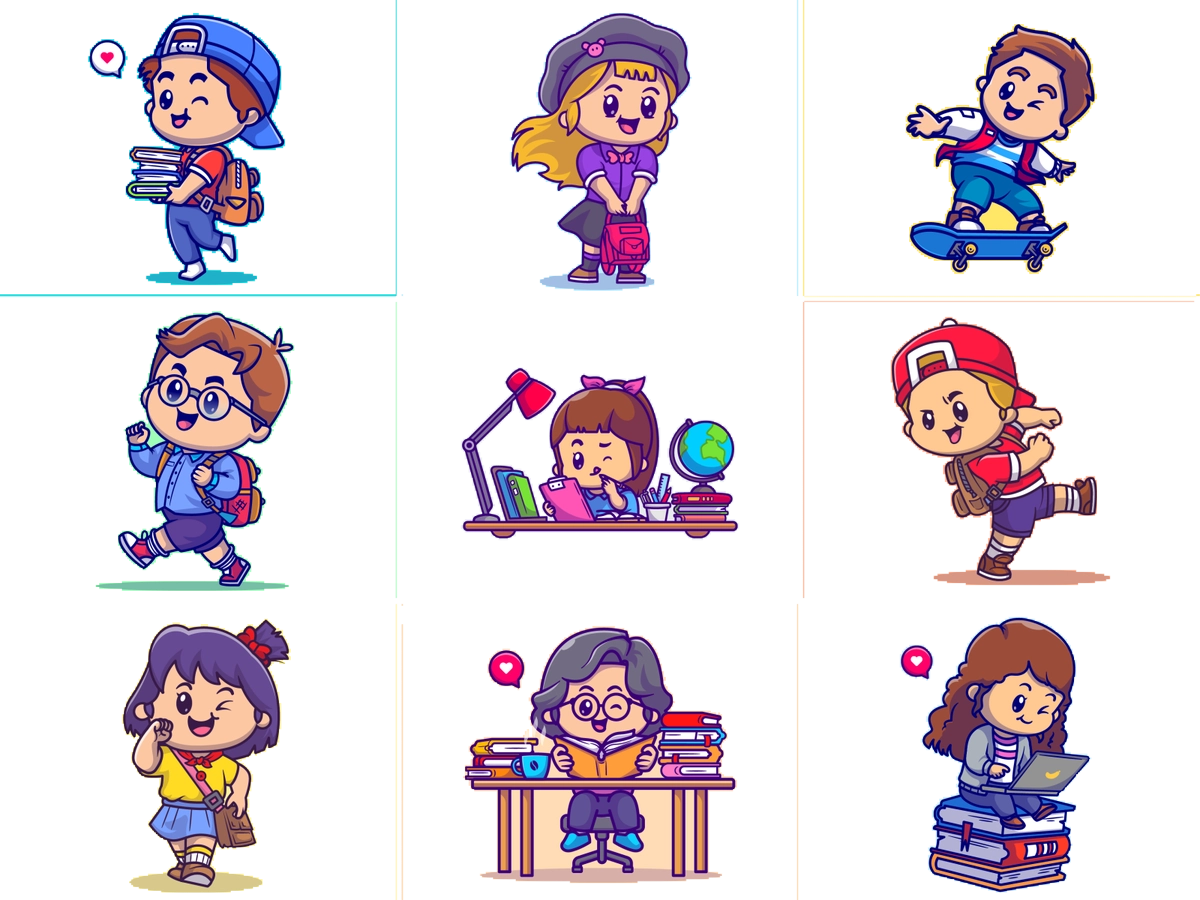 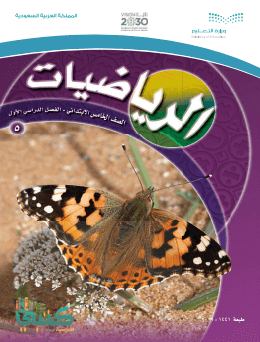 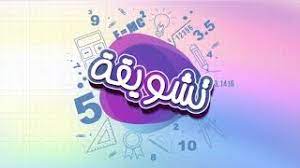 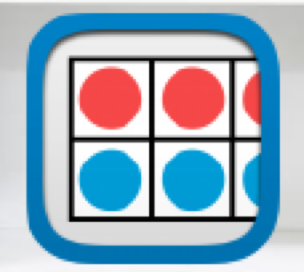 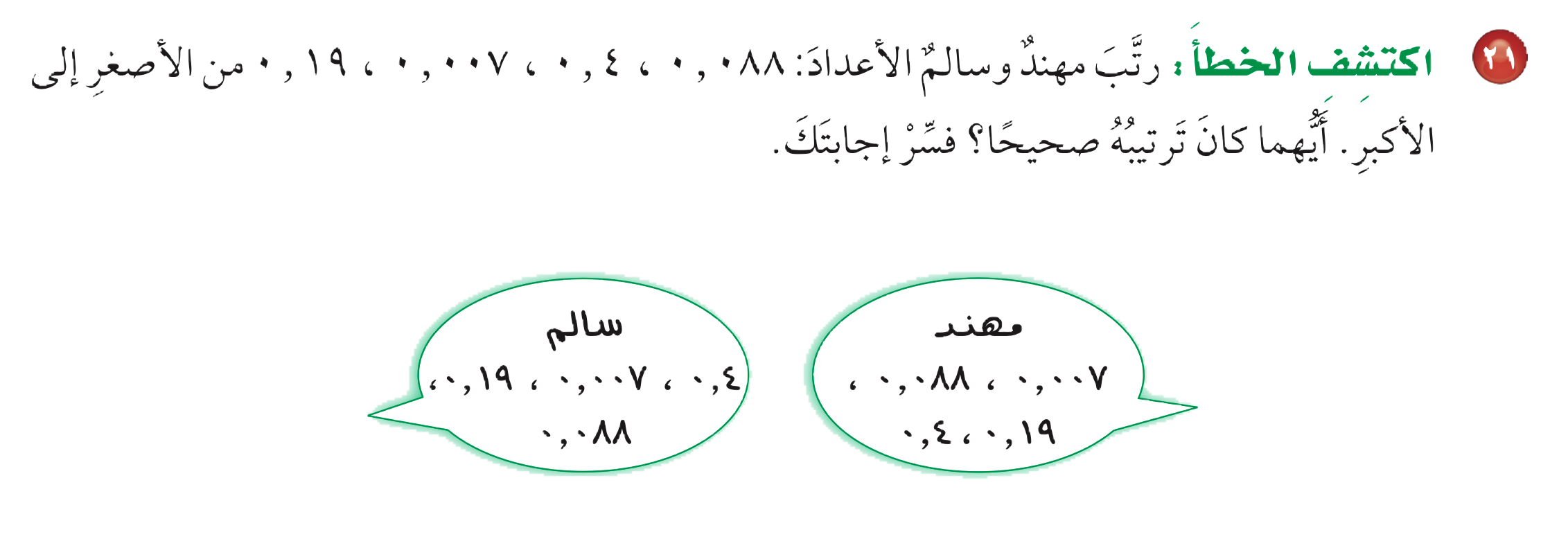 مسائل
 مهارات التفكير العليا
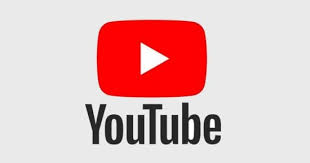 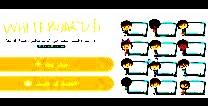 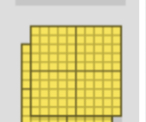 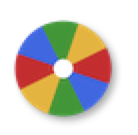 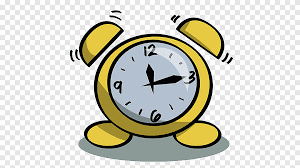 نشاط
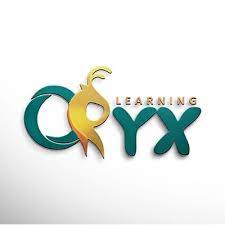 الصحيح ترتيب مهند
سالم لم يستخدم القيمة المنزلية للأرقام لترتيب الكسور العشرية
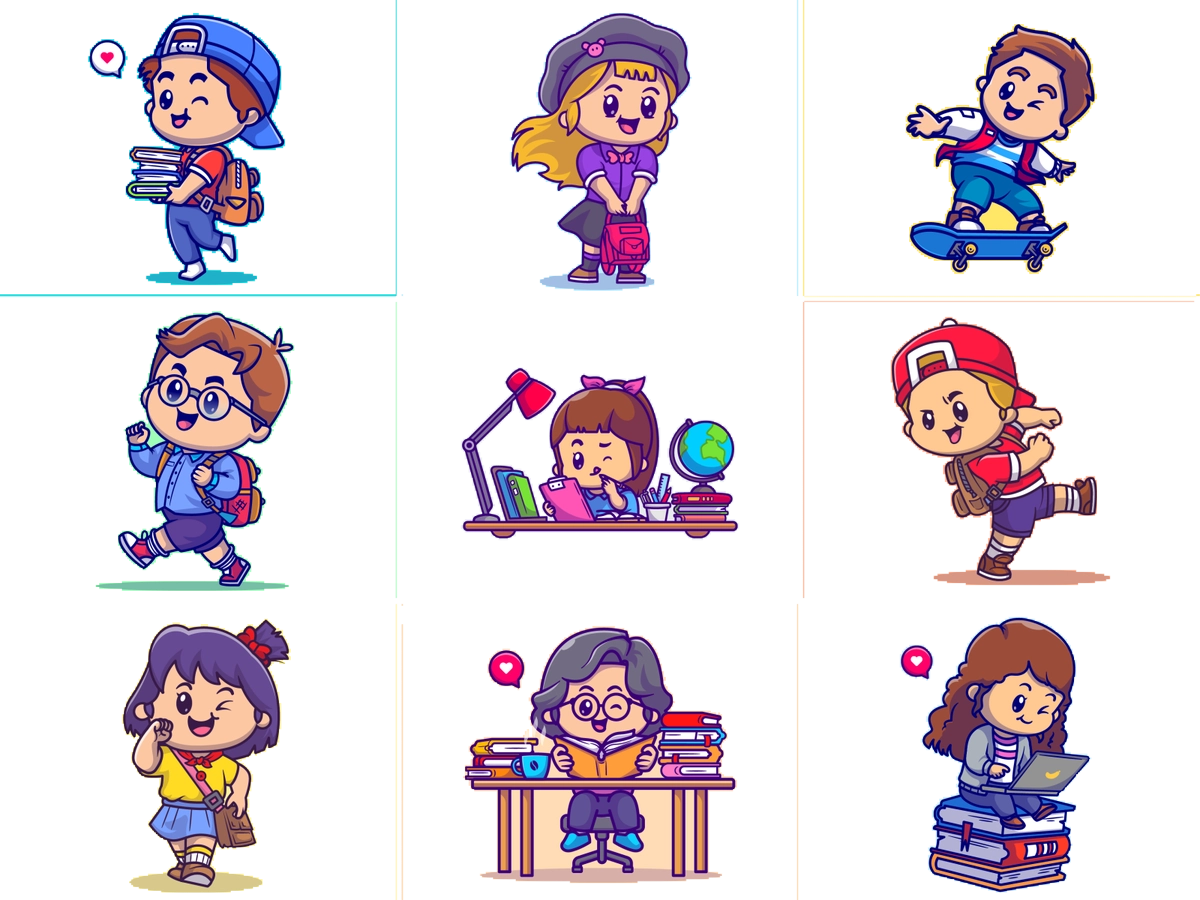 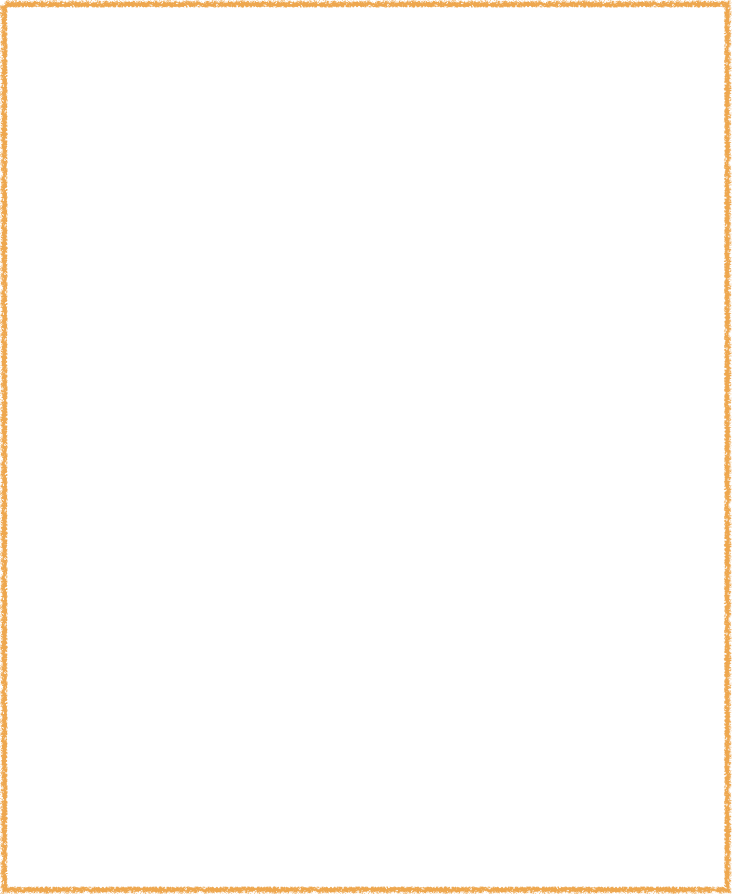 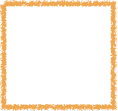 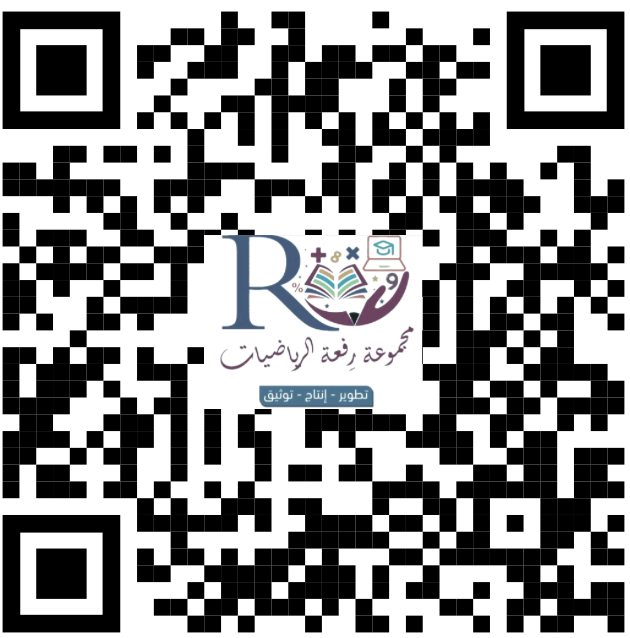 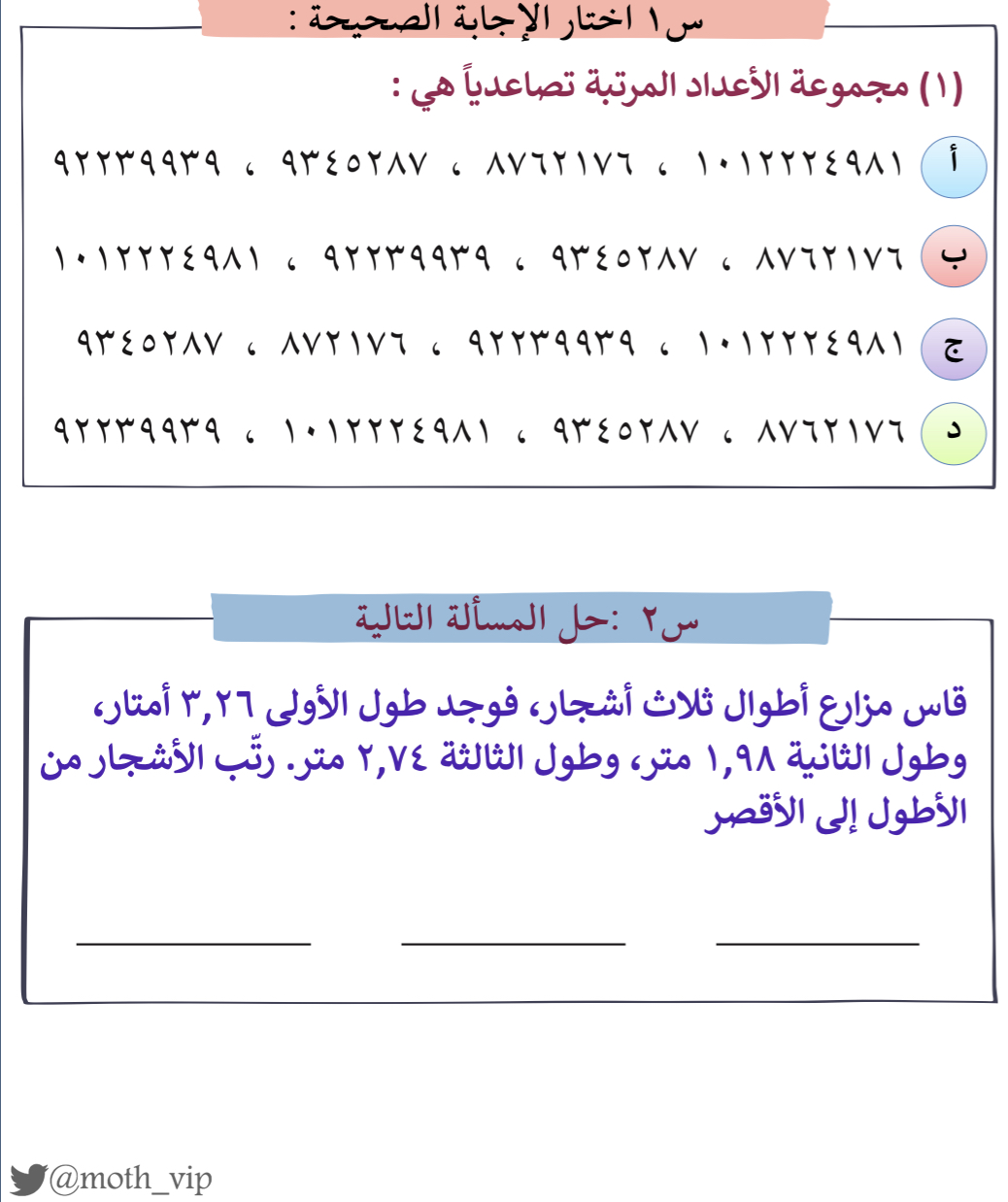 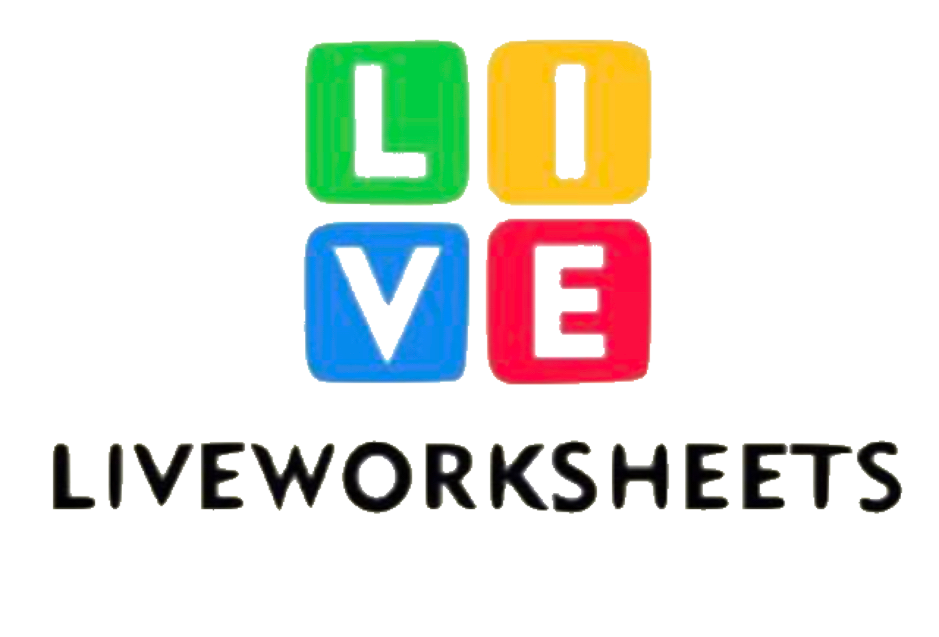 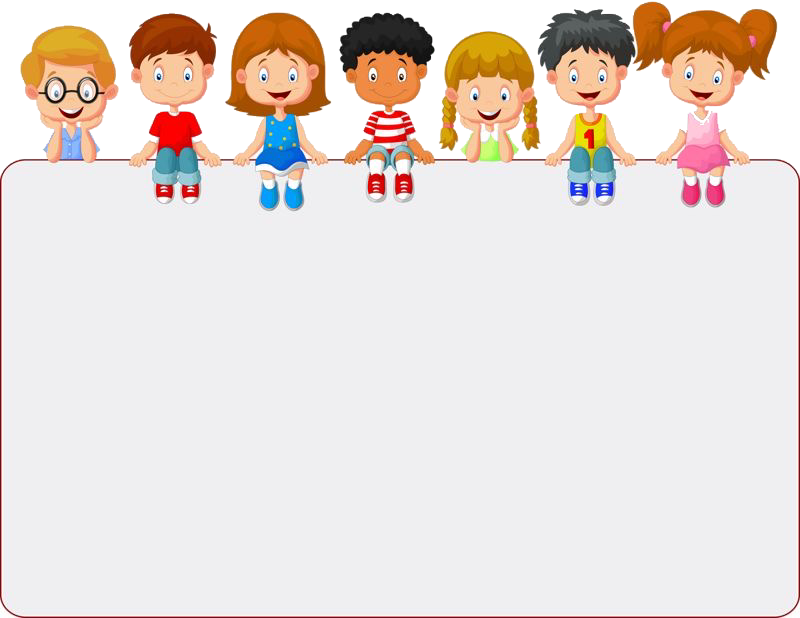 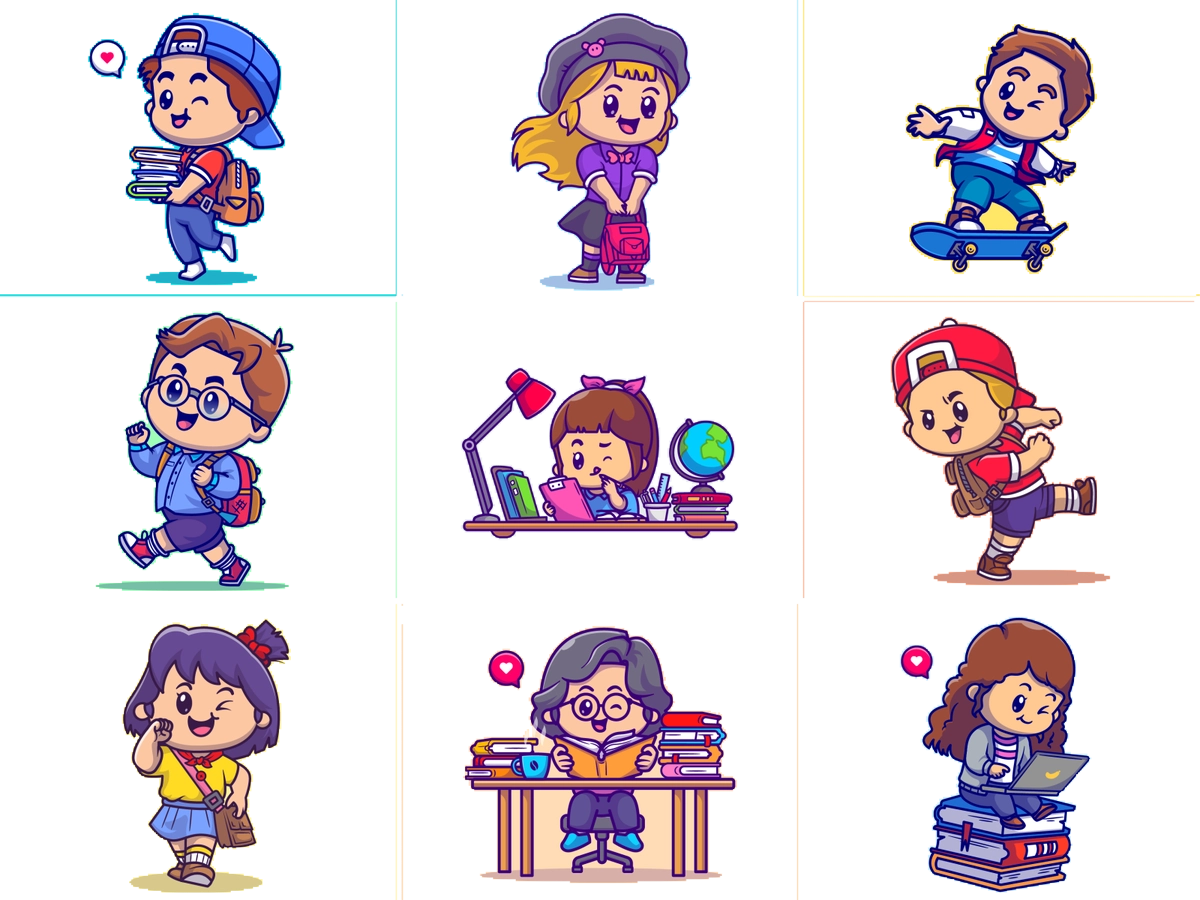 جدول التعلم
ماذا أعرف
ماذا تعلمت
ماذا أريد أن أعرف
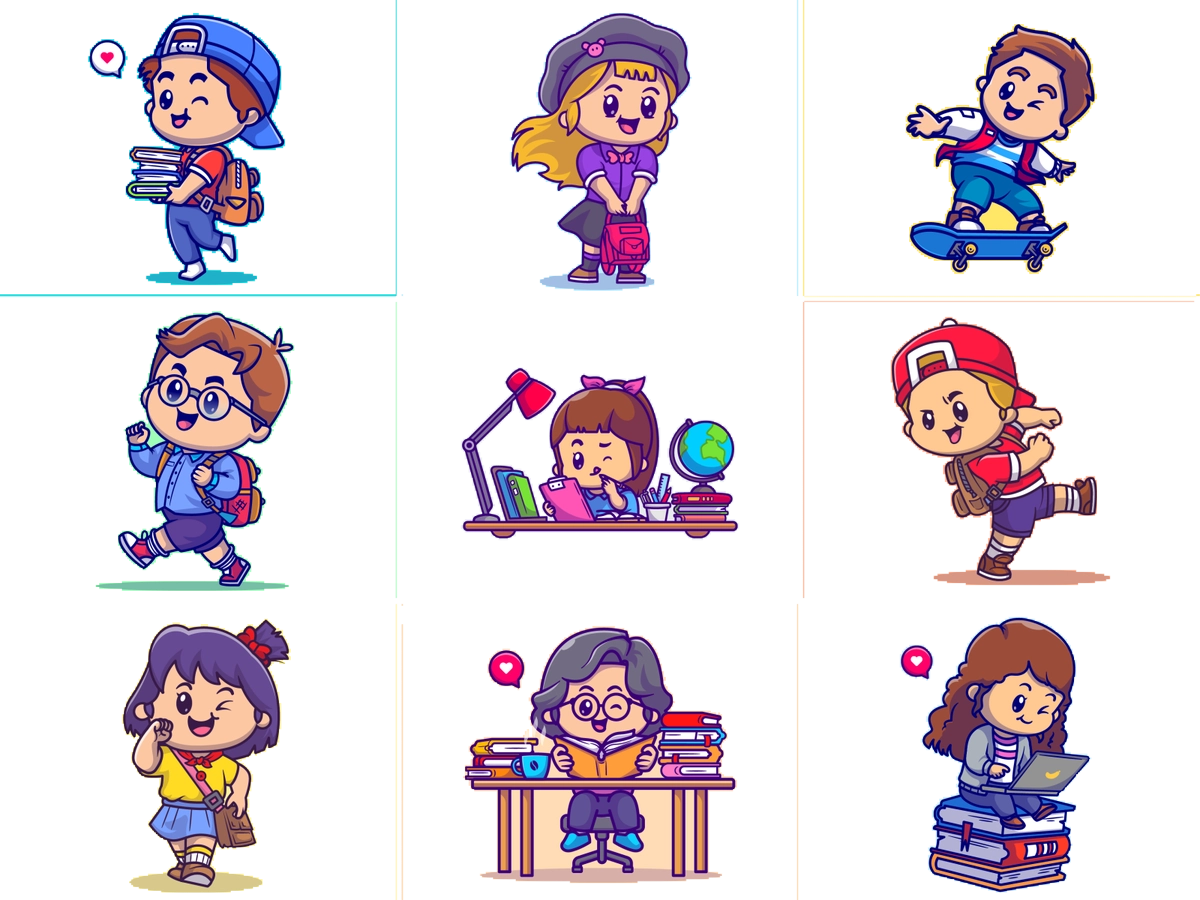 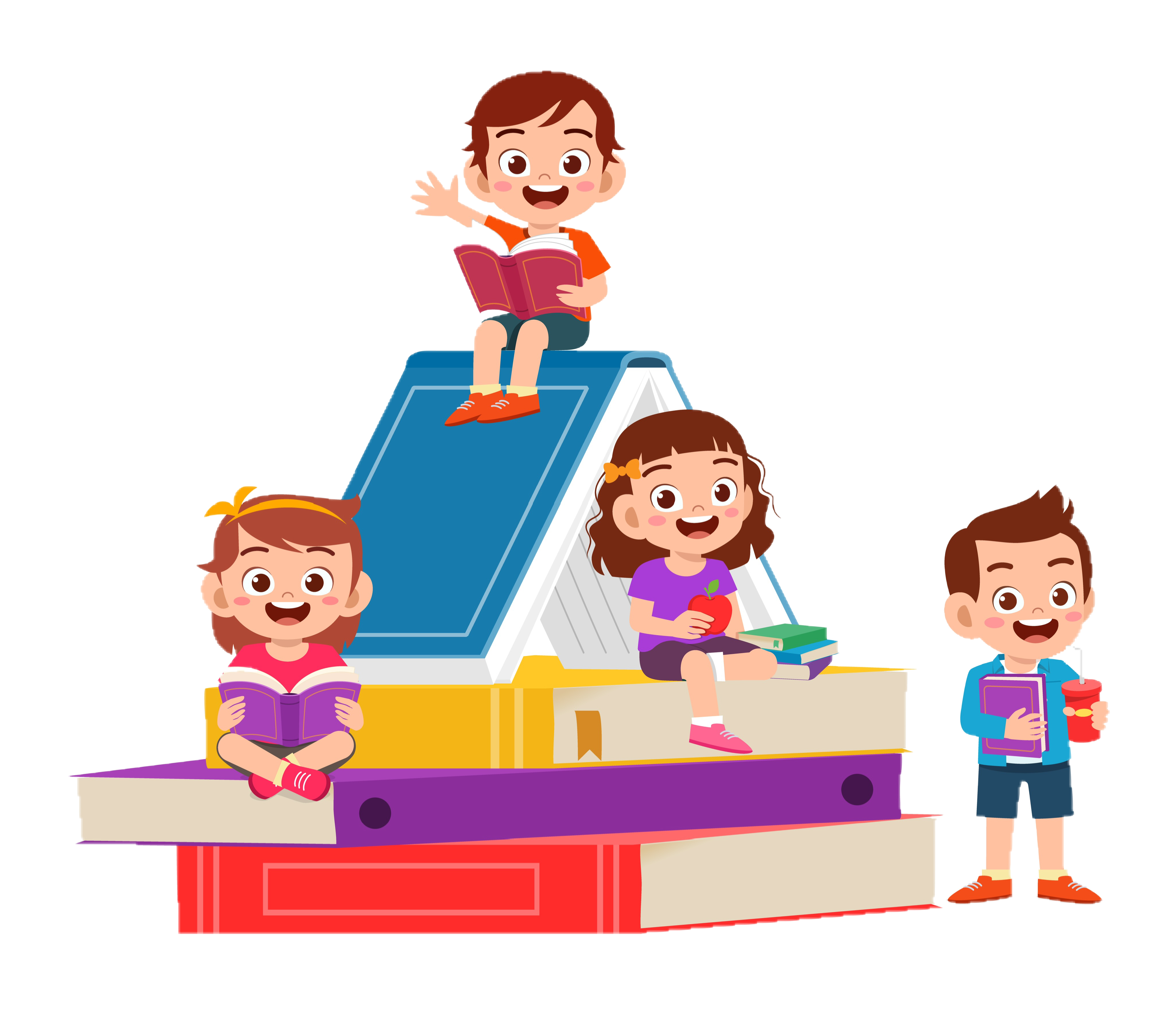 الواجـــب
٦ ، ١٠ ، ١٤
سؤال :
٣٥
صفحة :
ختاماً
التعب يزول والانجاز يبقى ..
جميل ان تتحدى الوقت وتعلم يقينا أن الدقيقة تسجل لنا إنجازا عظ